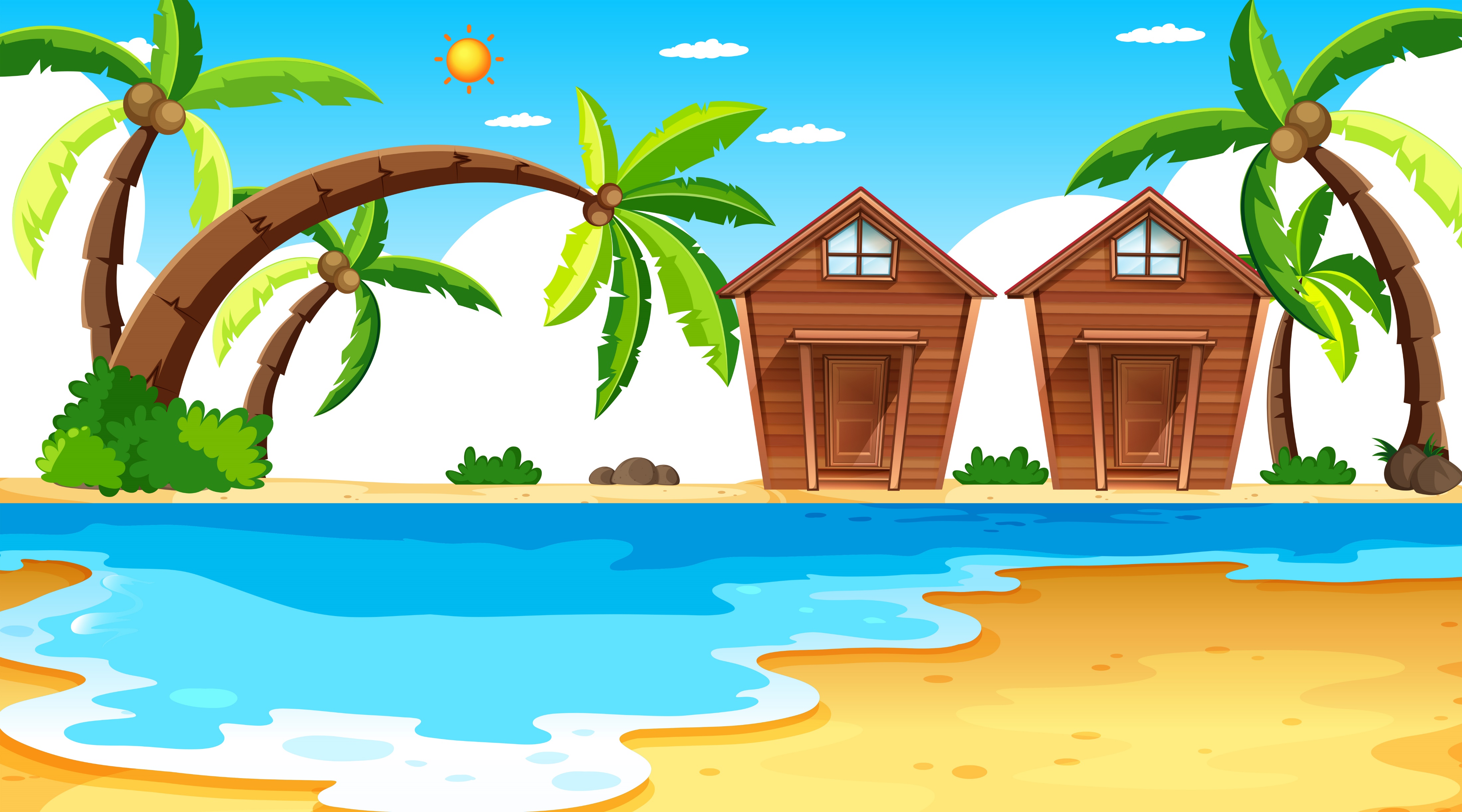 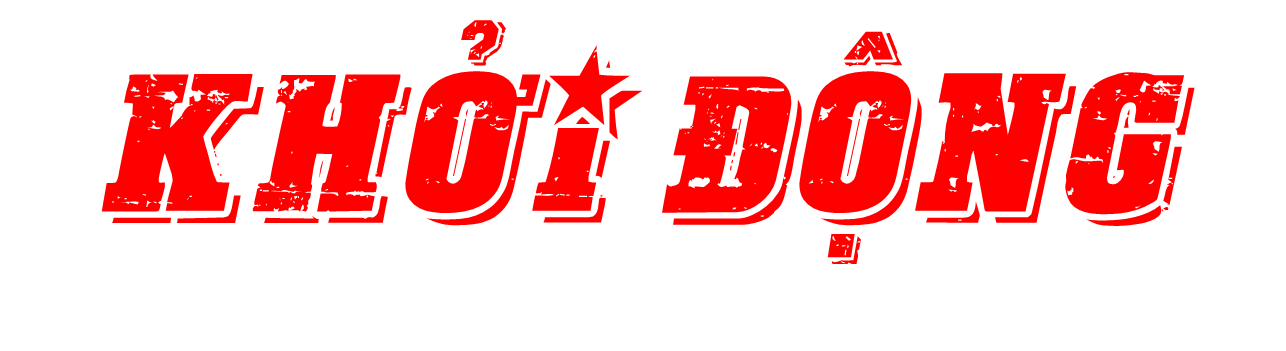 Nguyễn Lê Mỹ Ngân thCBQ
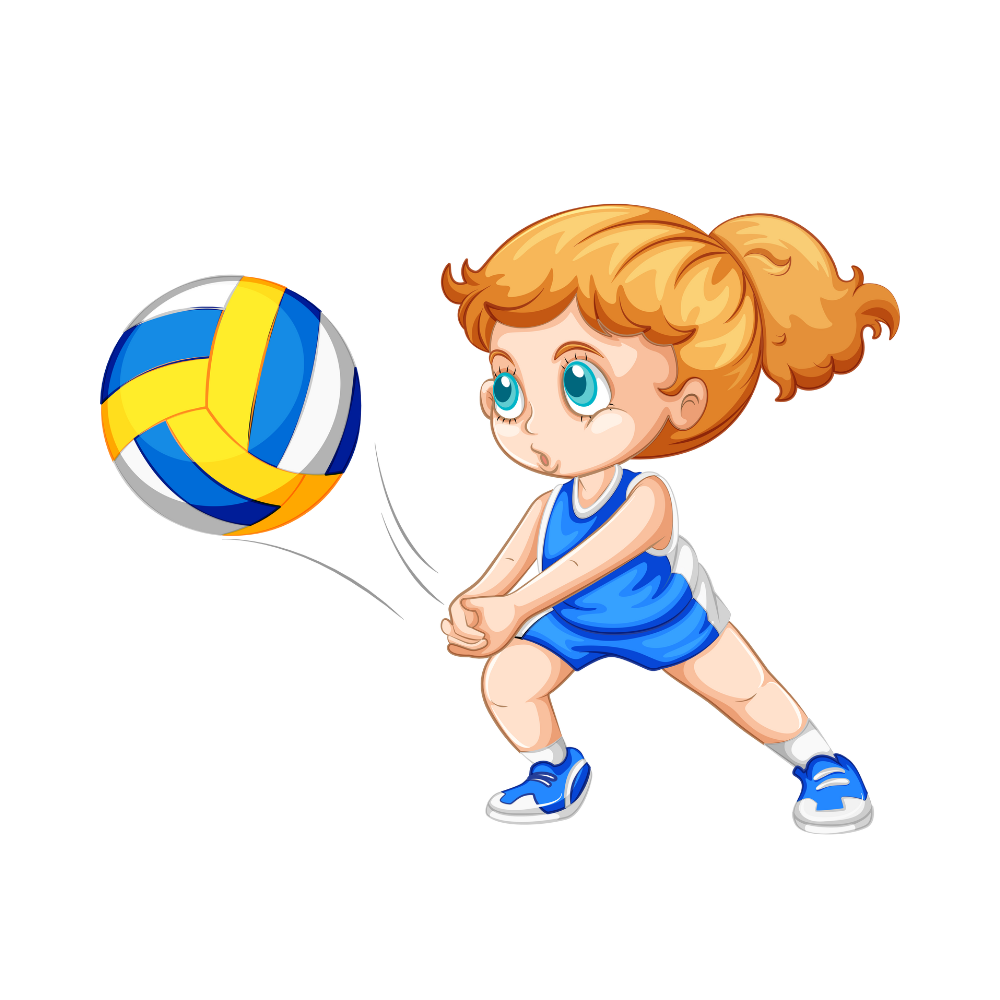 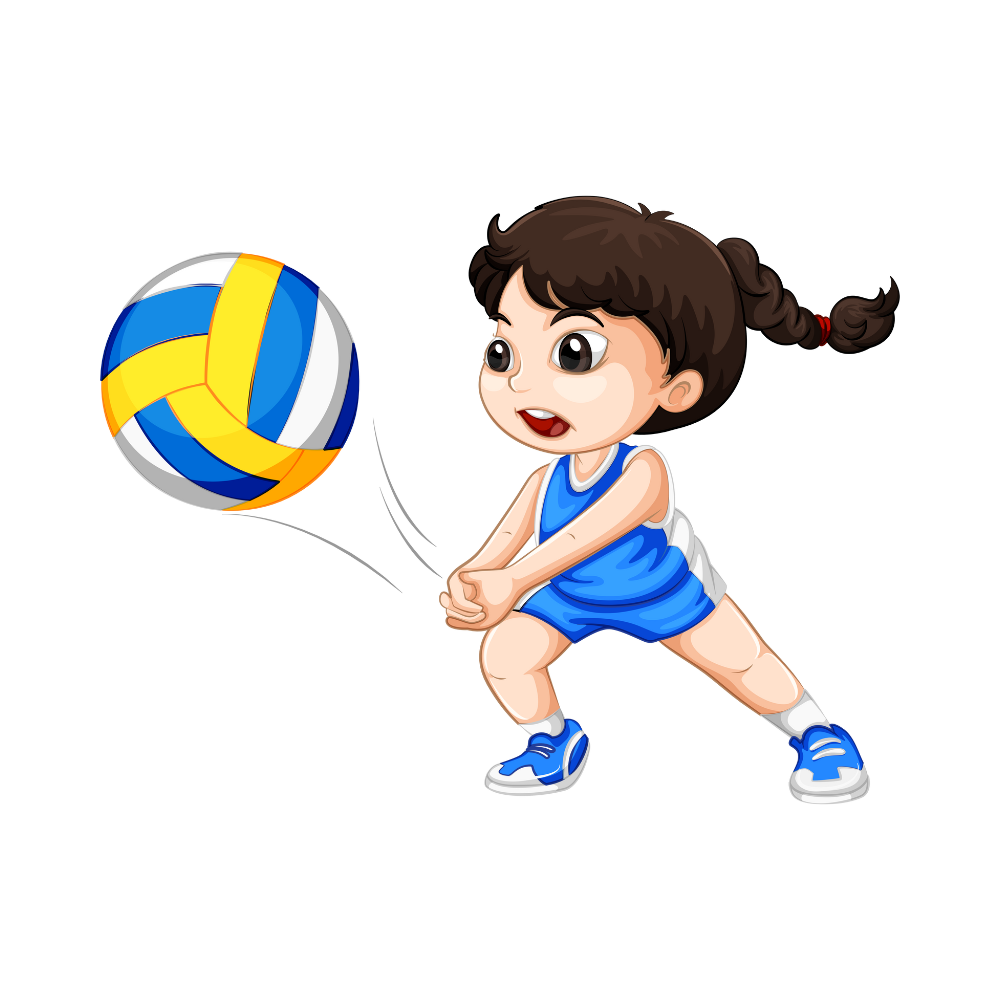 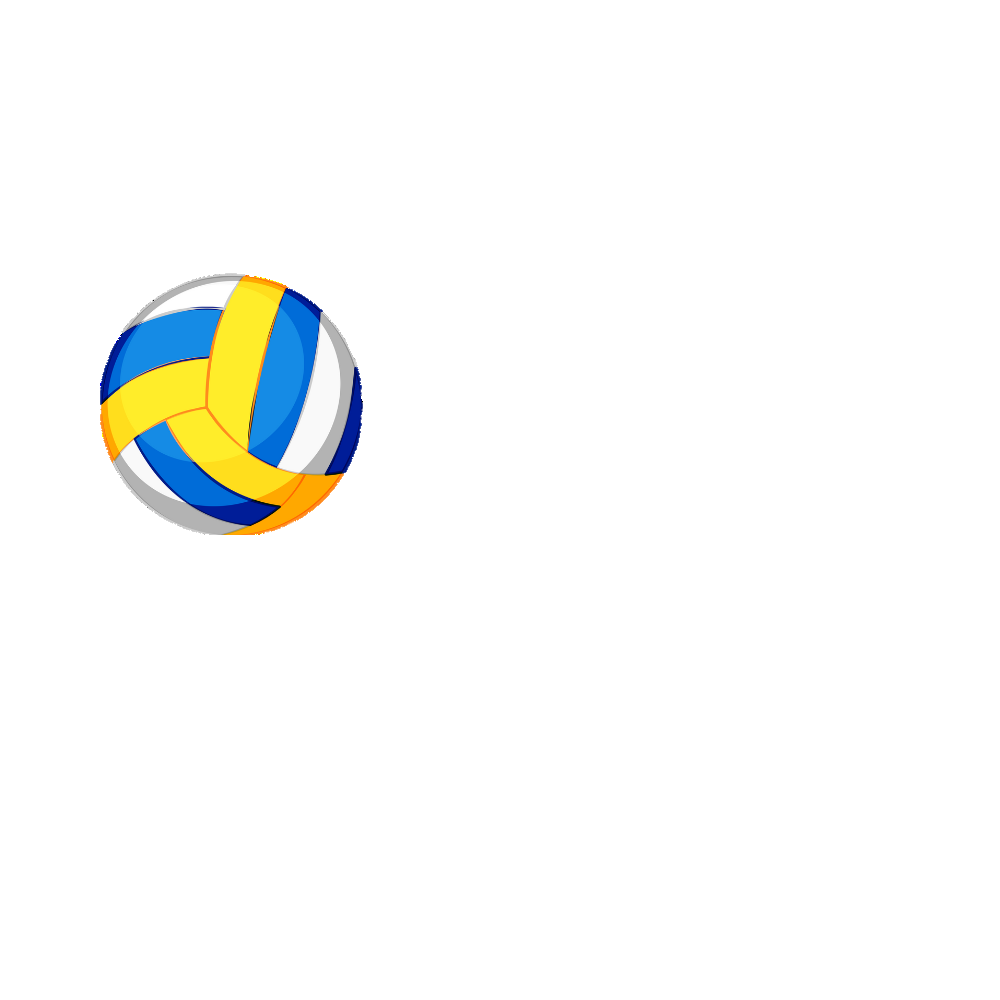 Thiết kế: Hương Thảo – Zalo 0972115126. Các nick khác đều là giả mạo
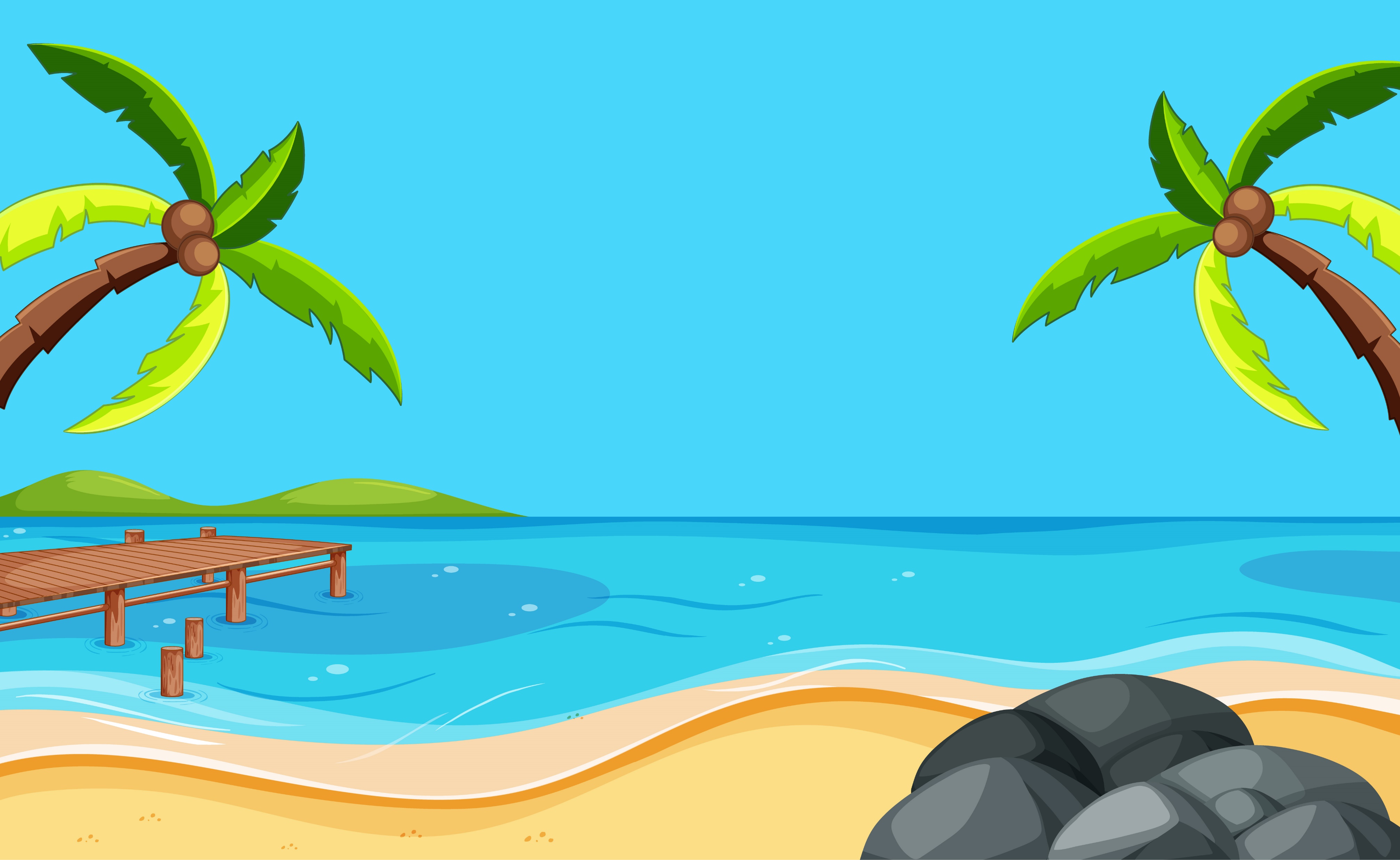 Giá trị của chữ số 7 trong số 
247 543 là?
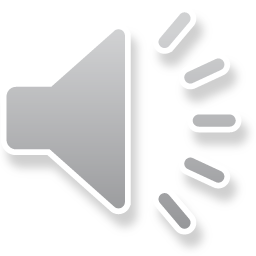 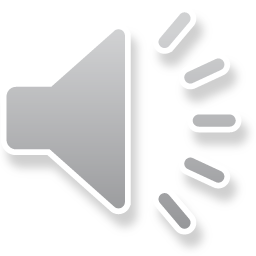 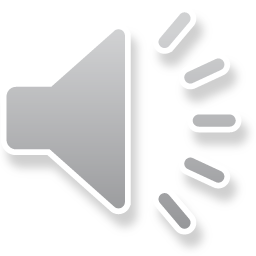 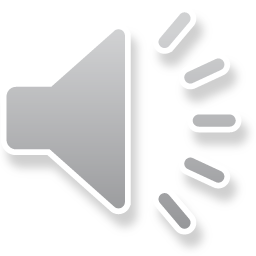 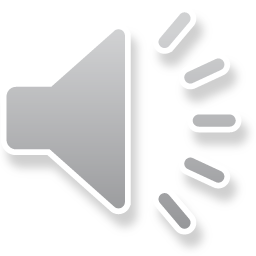 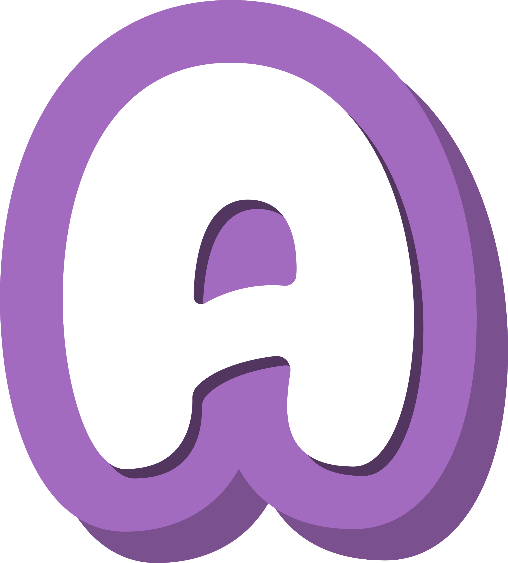 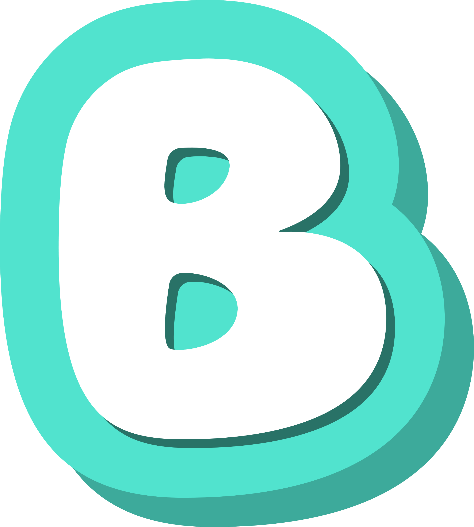 700
70
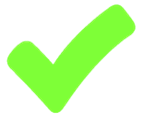 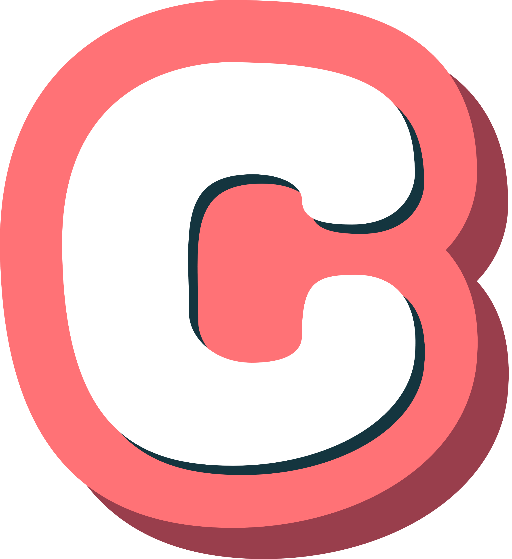 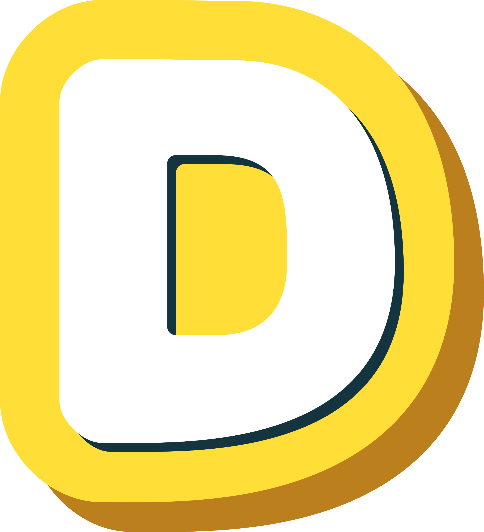 7 000
70 000
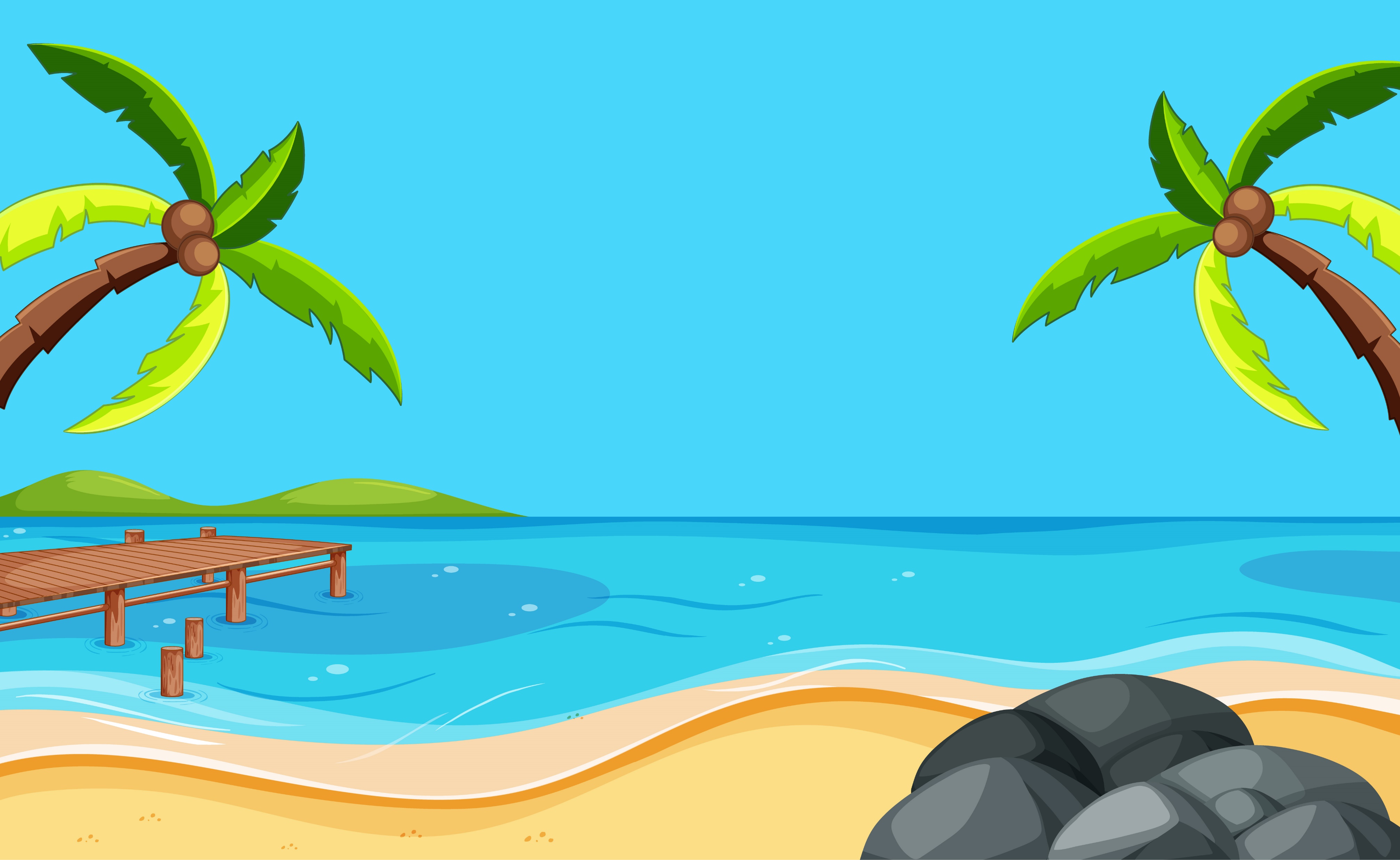 560 323 + 100 788 = ..?..
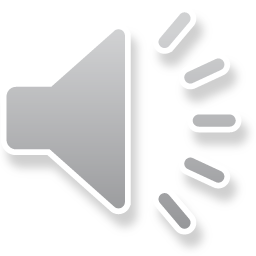 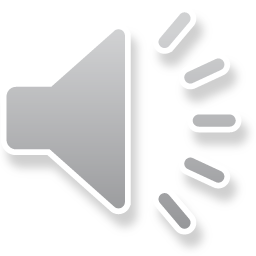 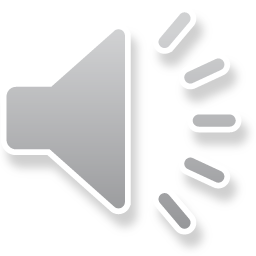 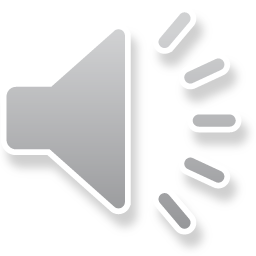 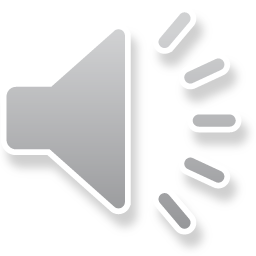 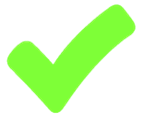 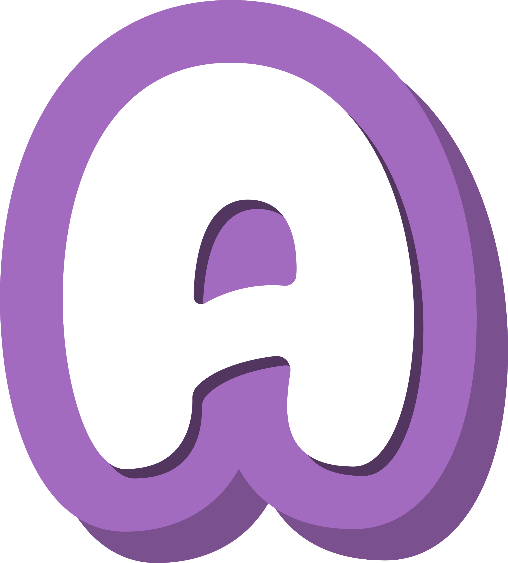 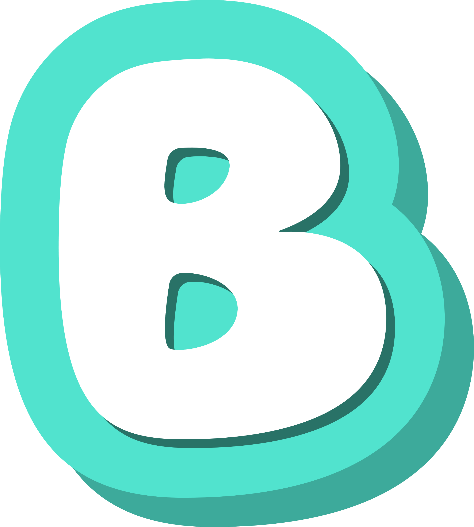 661 111
662 111
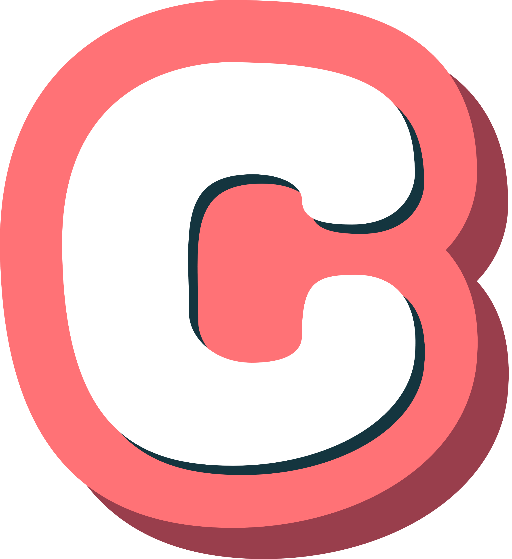 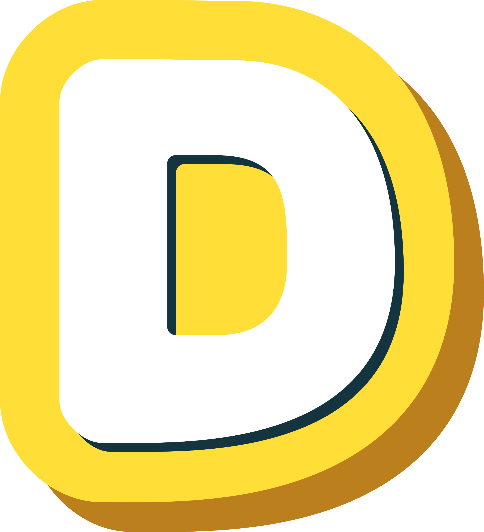 661 121
661 211
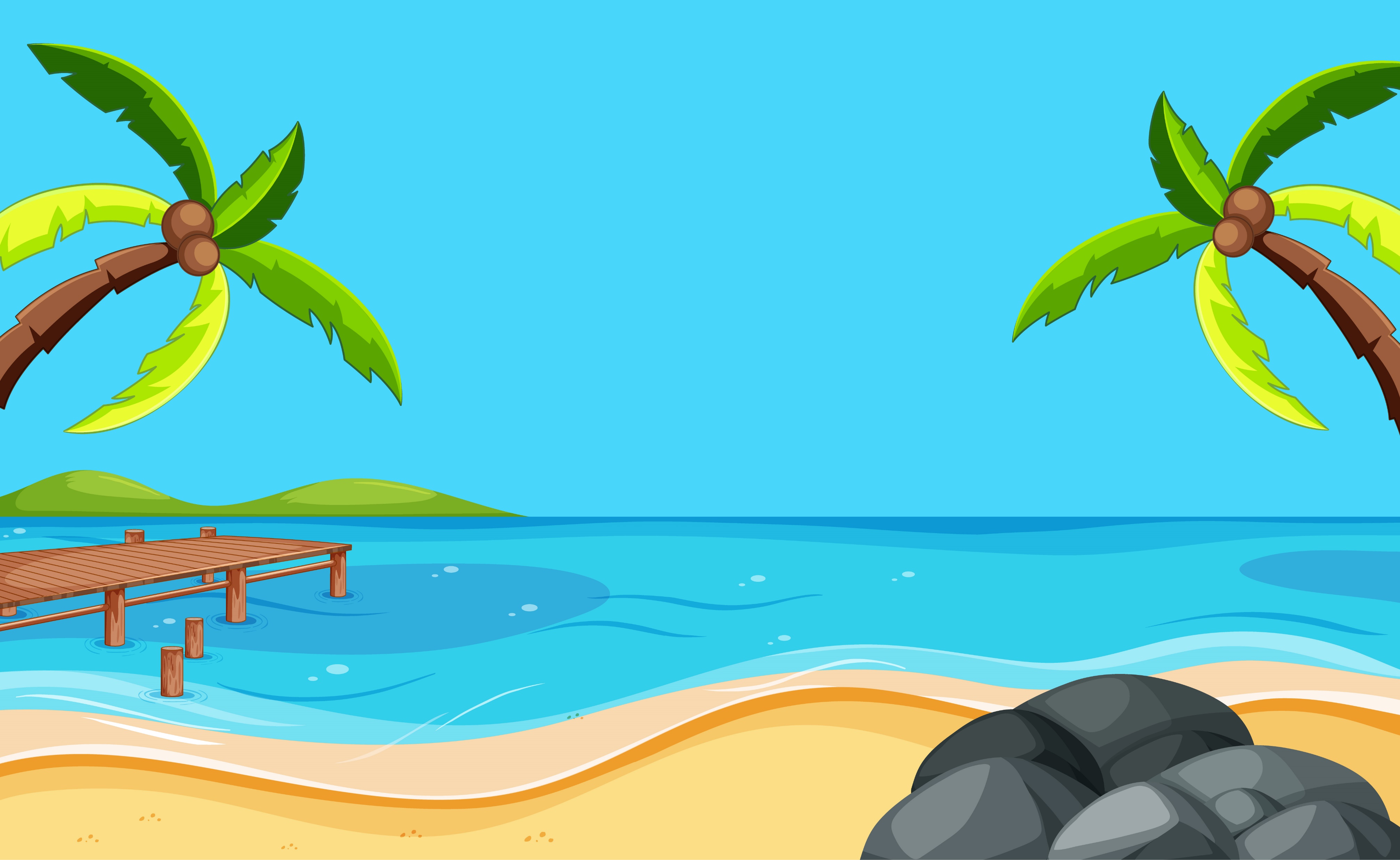 673 x 27 = ..?..
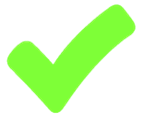 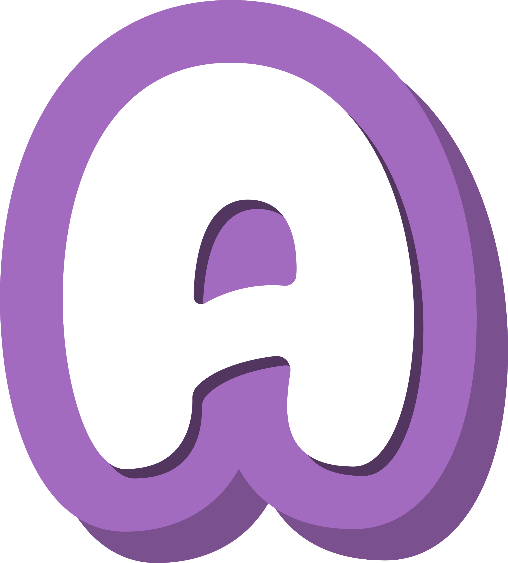 17 171
18 171
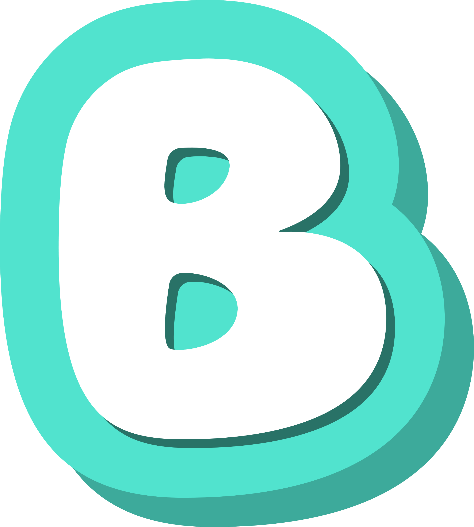 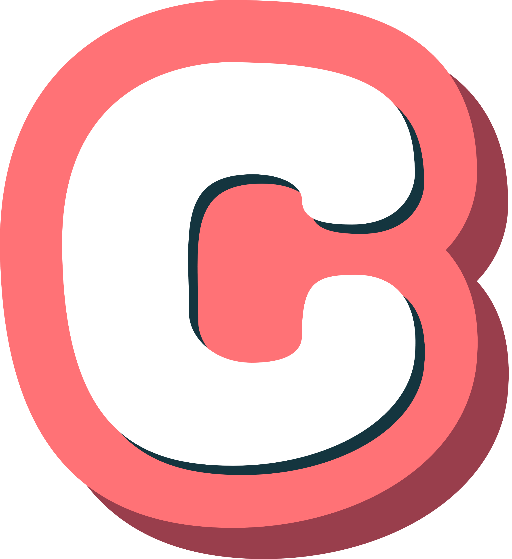 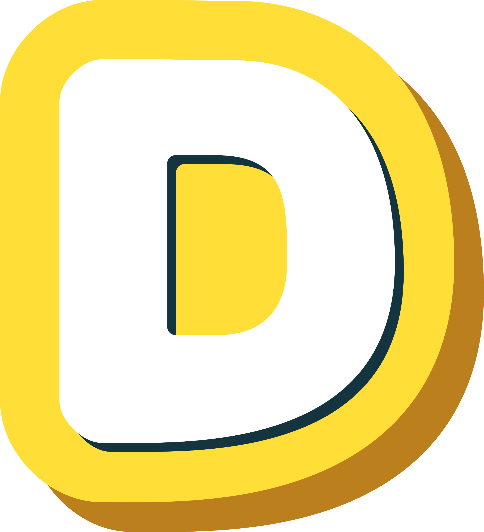 18 271
18 161
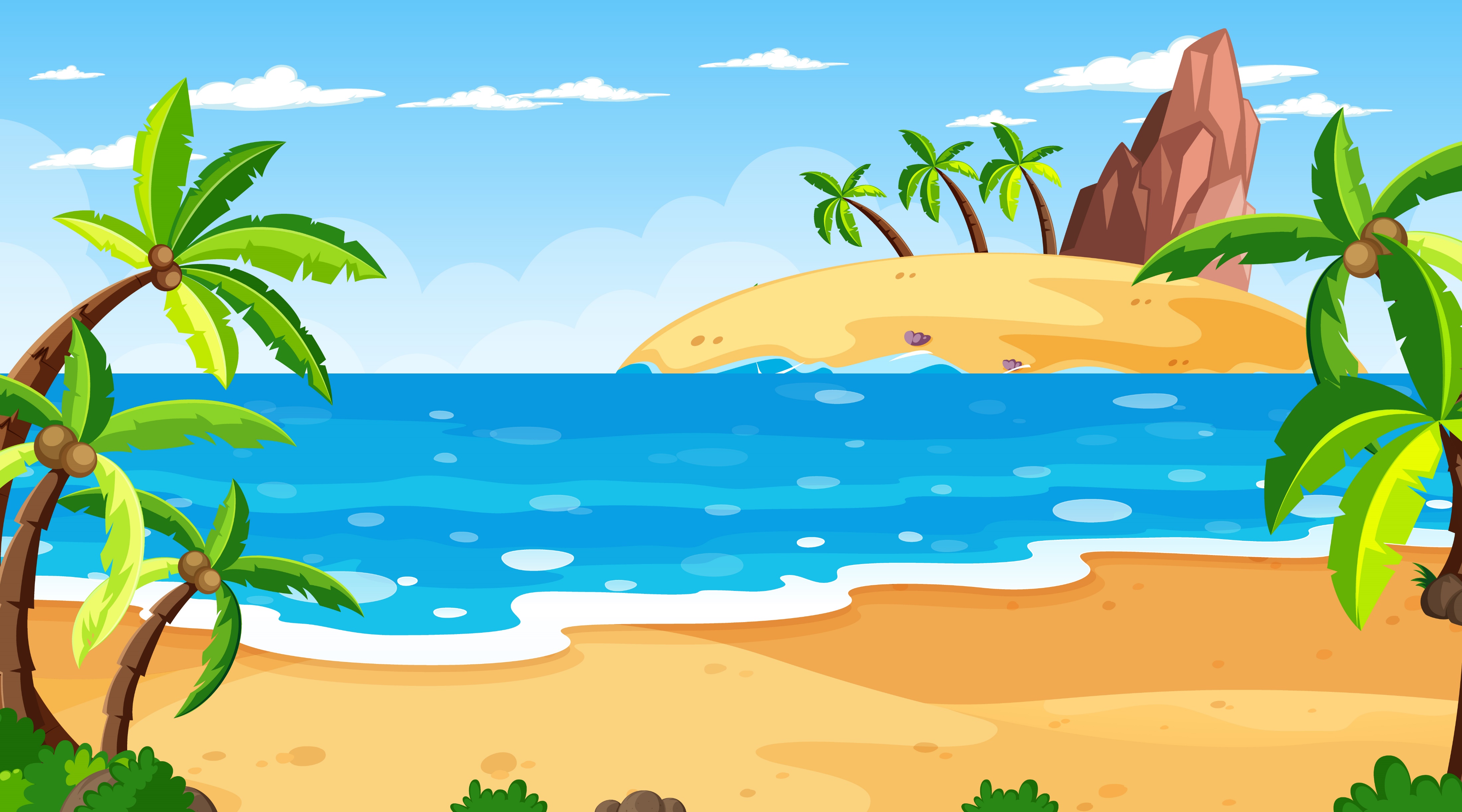 Thứ Ba ngày 1 tháng 10 năm 2024
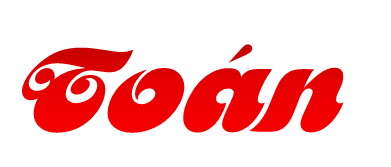 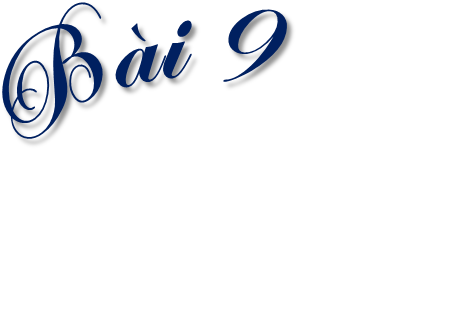 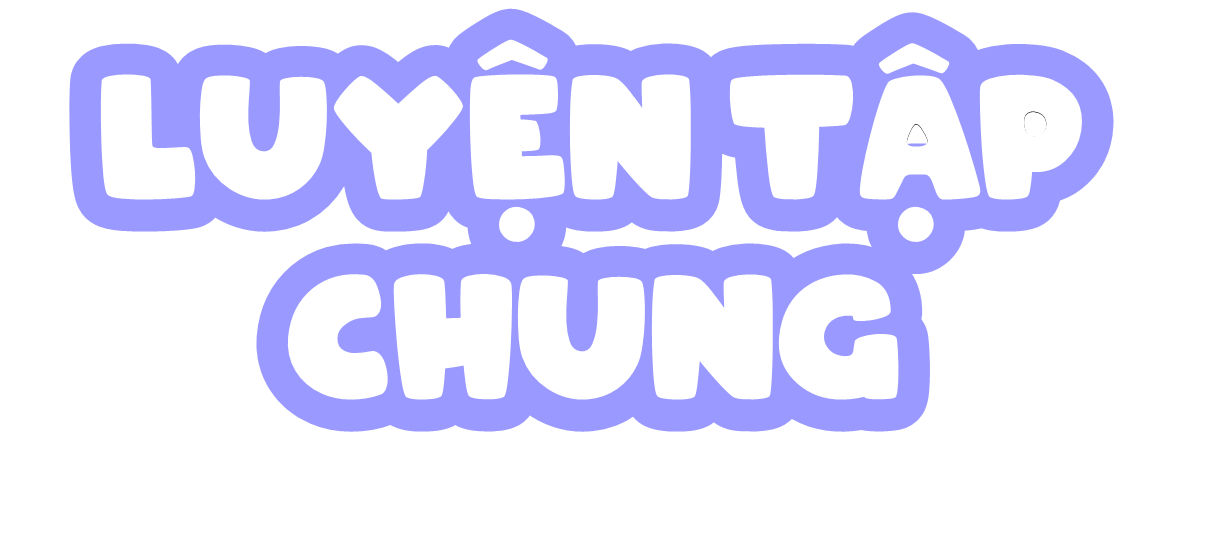 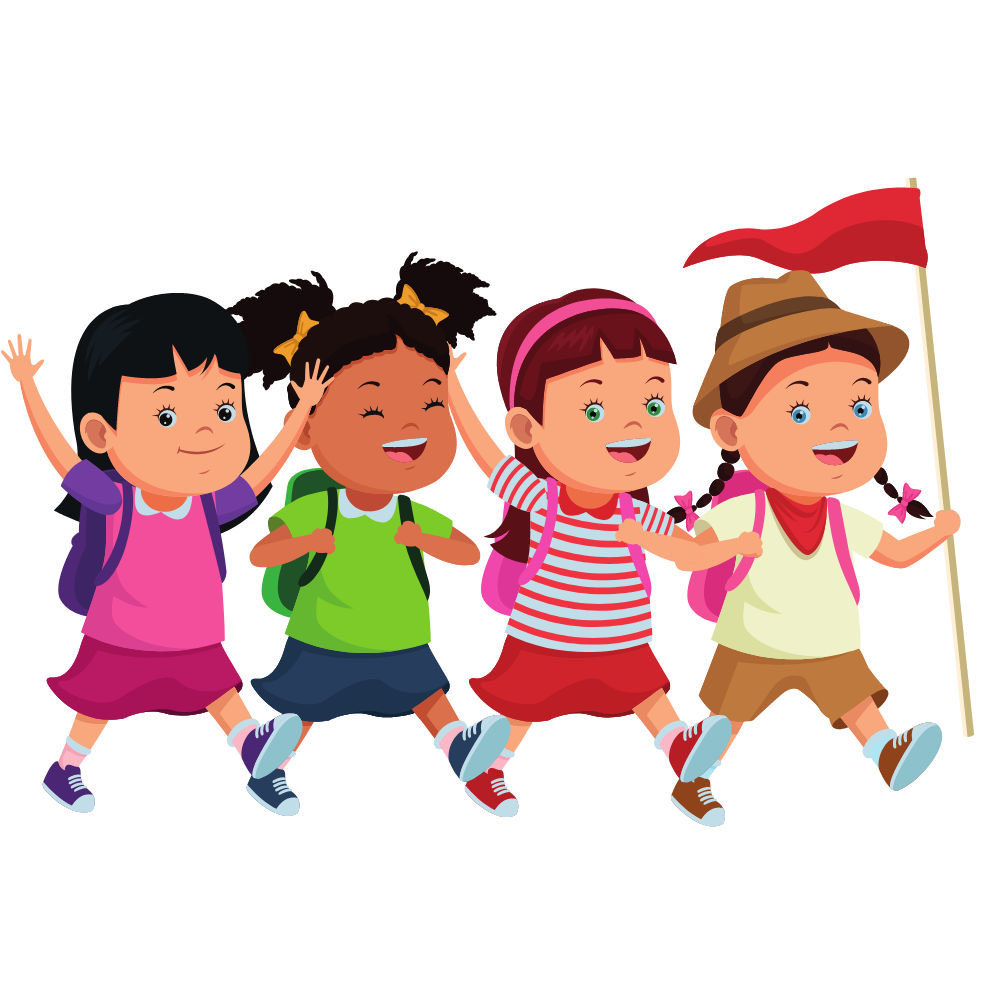 Thiết kế: Hương Thảo – Zalo 0972115126. Các nick khác đều là giả mạo
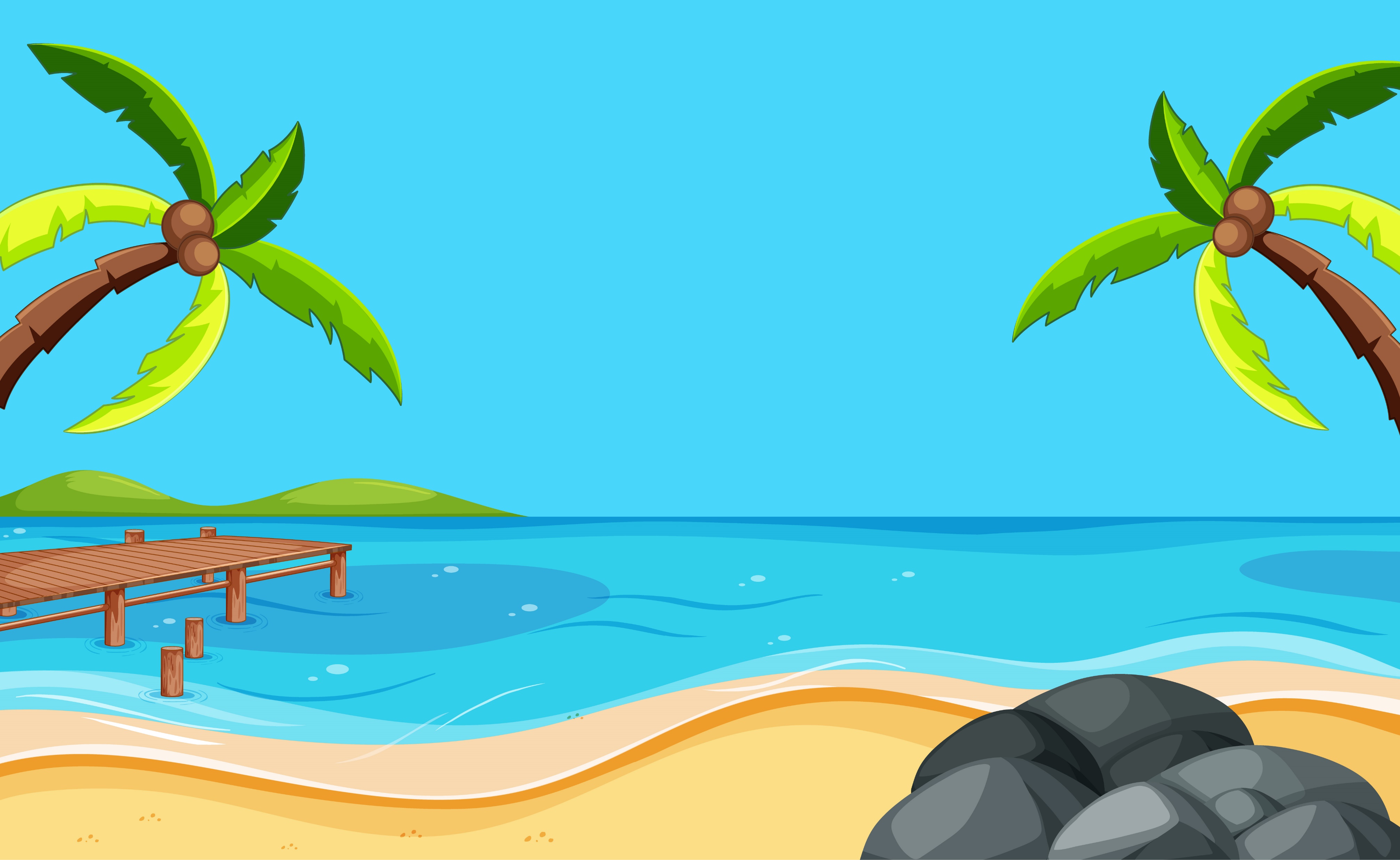 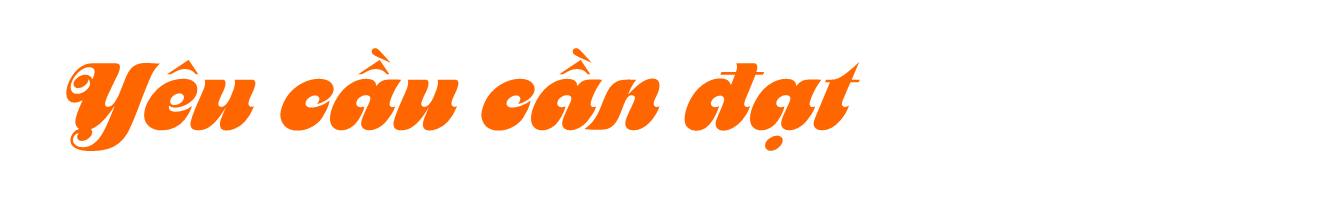 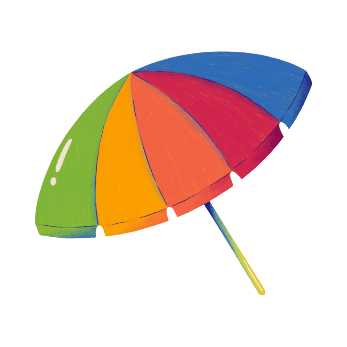 Xác định được giá trị của chữ số theo hàng; so sánh được số tự nhiên, phân số; viết được phân số ở dạng hỗn số; thực hiện được cộng, trừ, nhân, chia số tự nhiên; giải được bài toán tìm hai số khi biết tổng và hiệu của hai số đó.
Vận dụng được việc thực hiện cộng, trừ, nhân, chia số tự nhiên; giải bài toán tìm hai số khi biết tổng và hiệu của hai số đó để giải quyết một số tình huống thực tế.
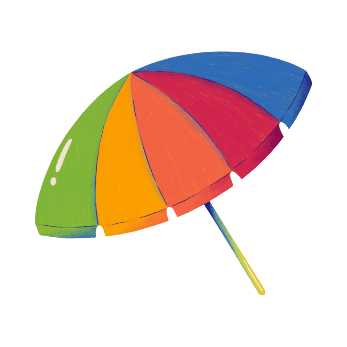 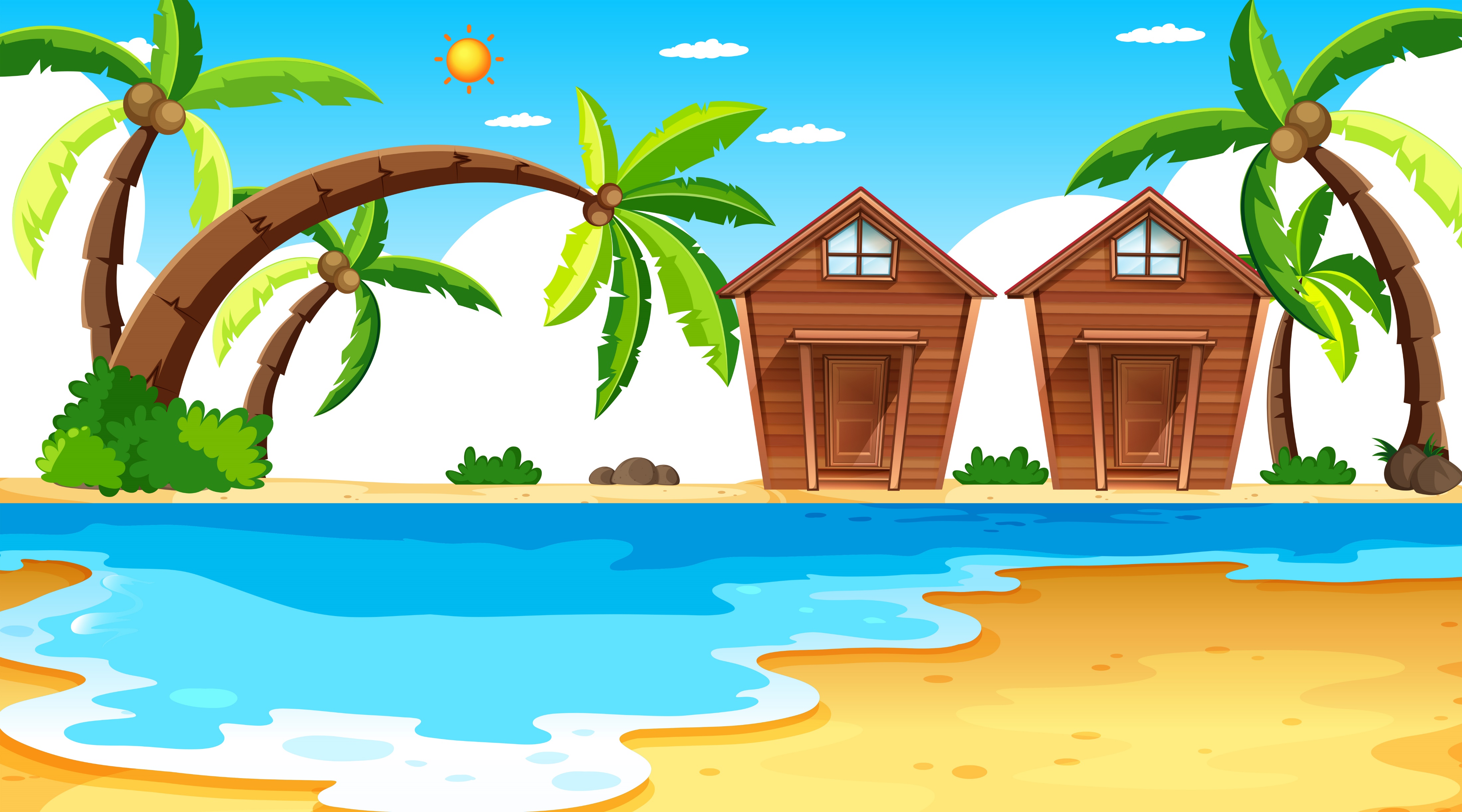 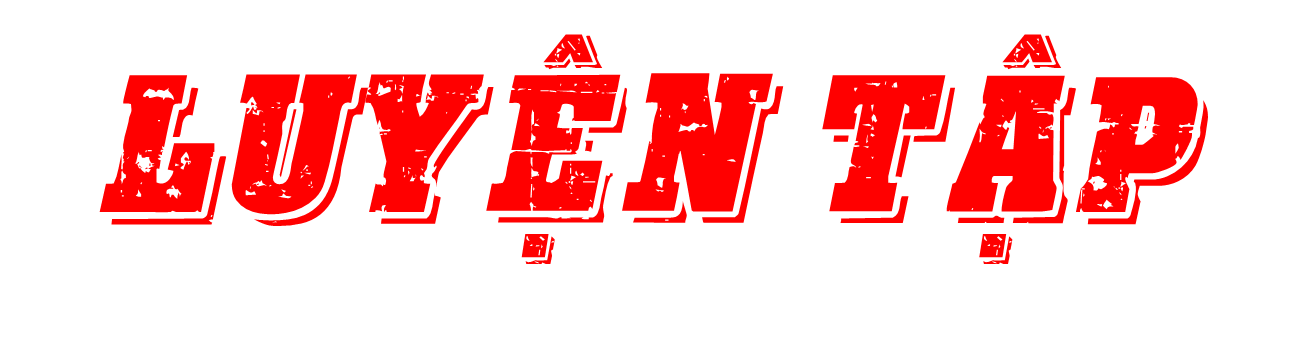 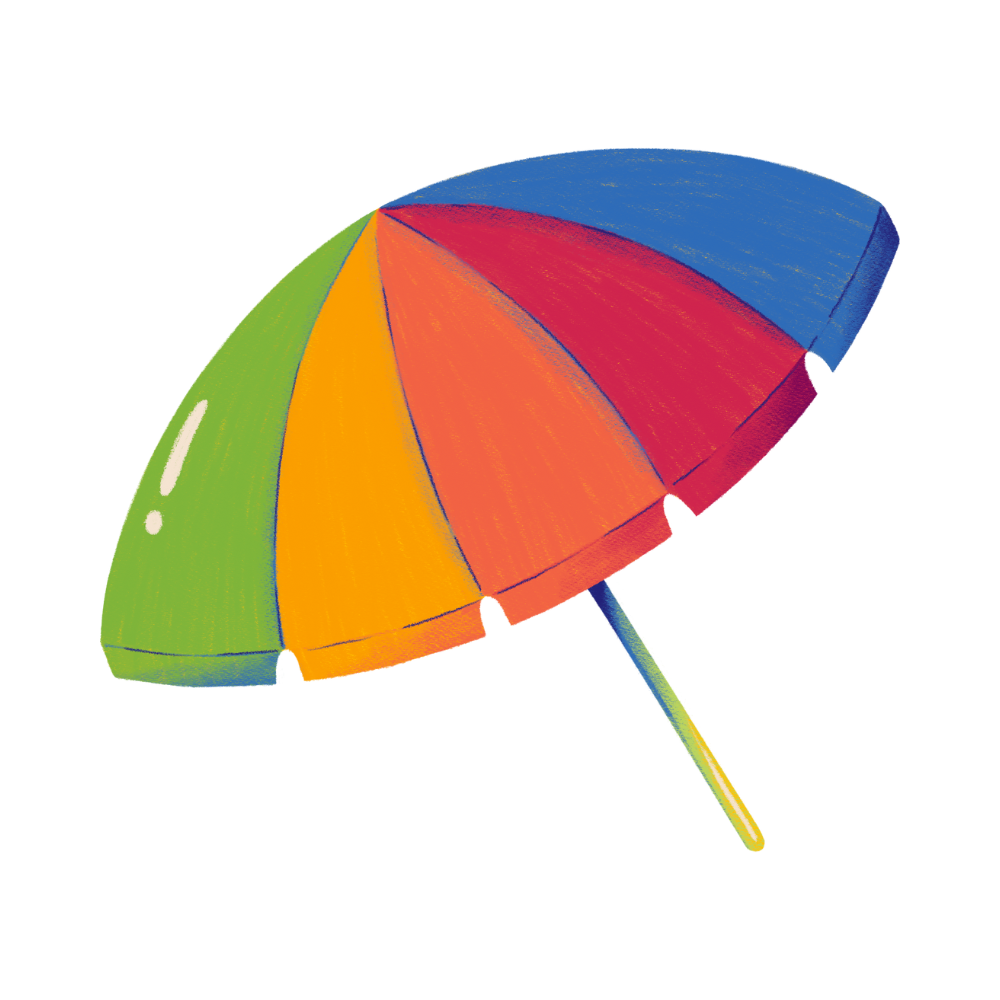 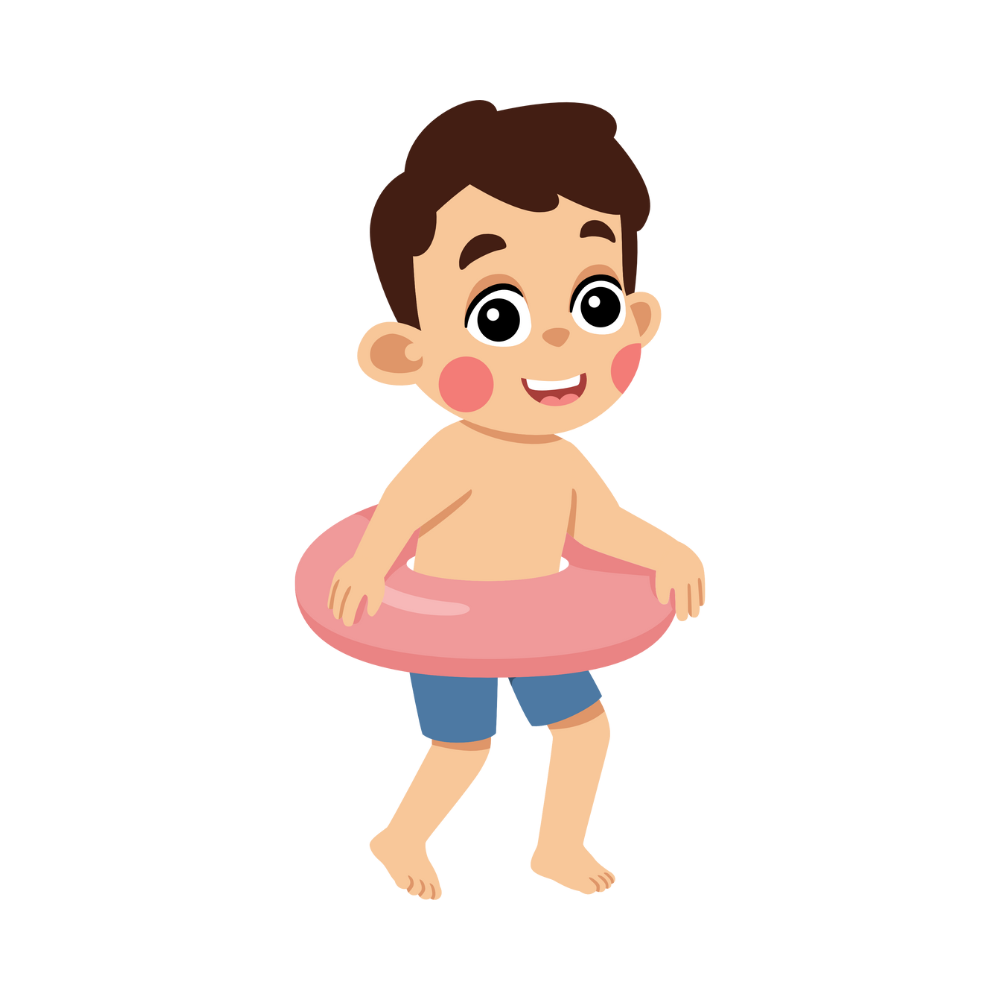 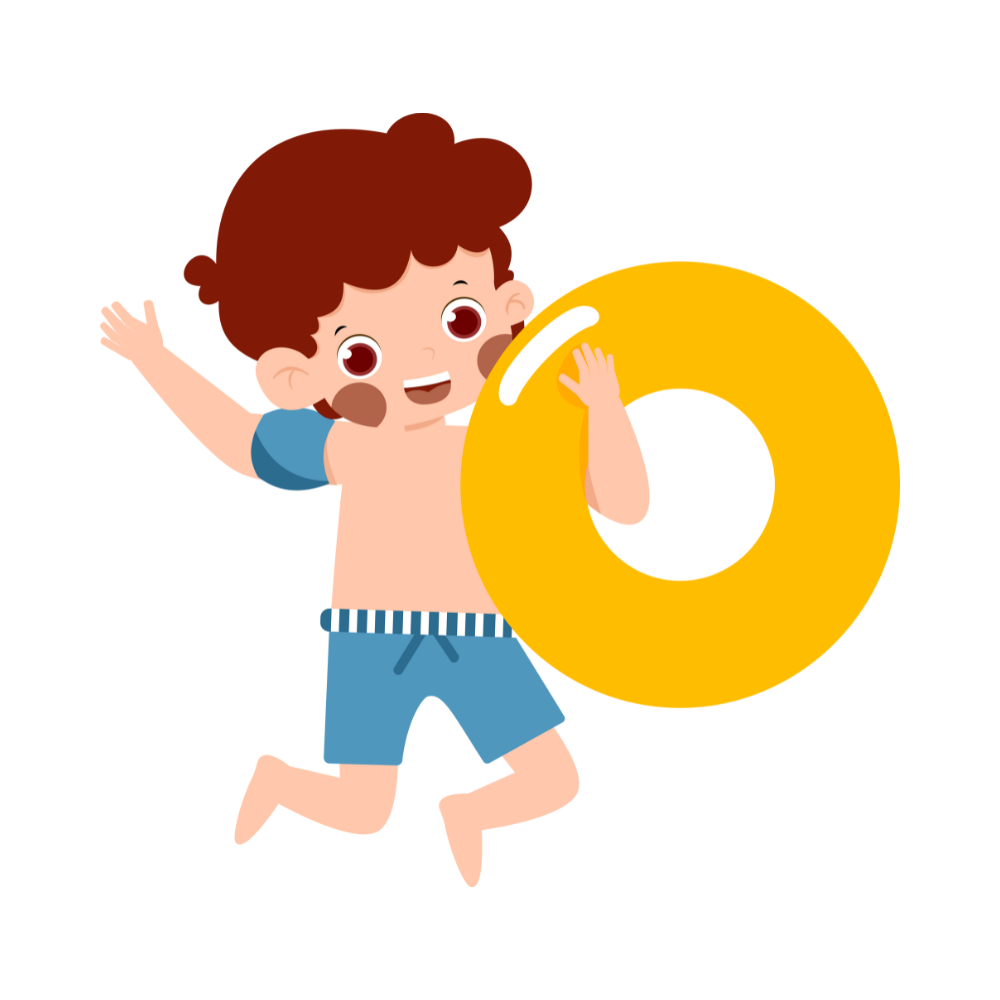 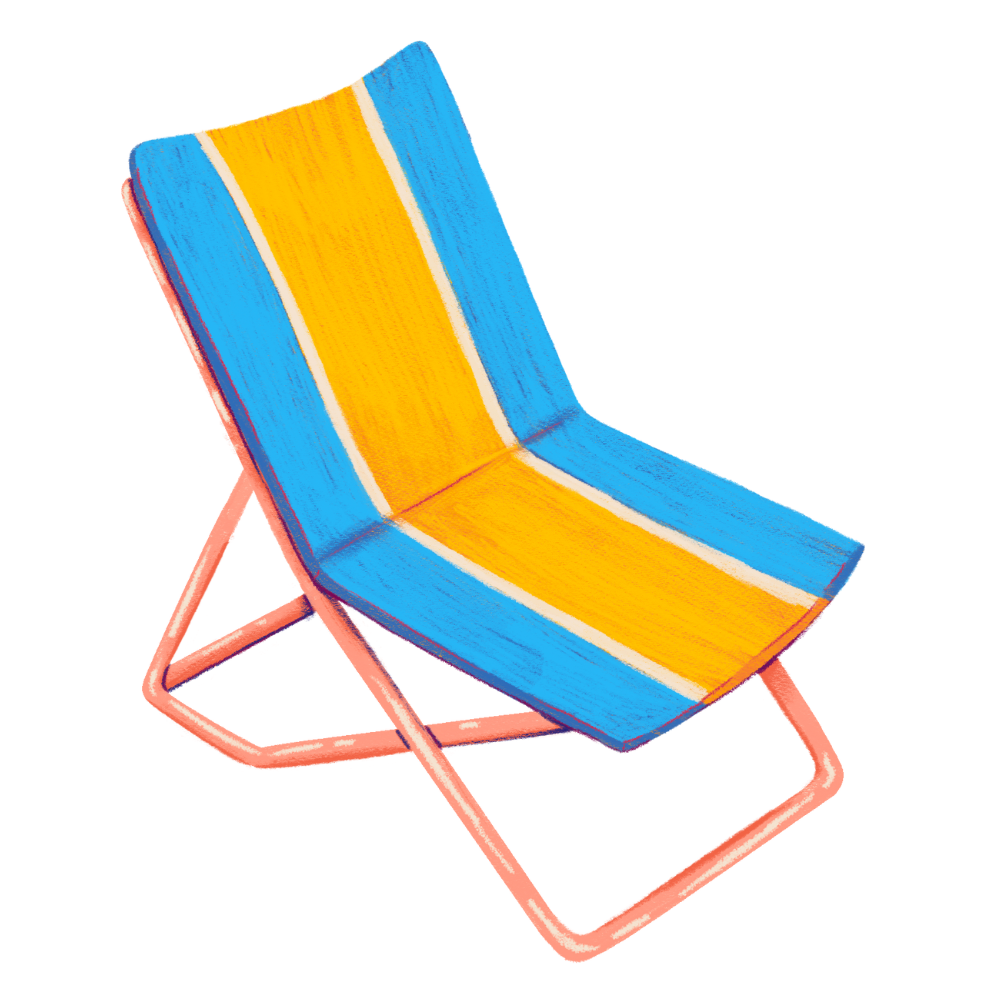 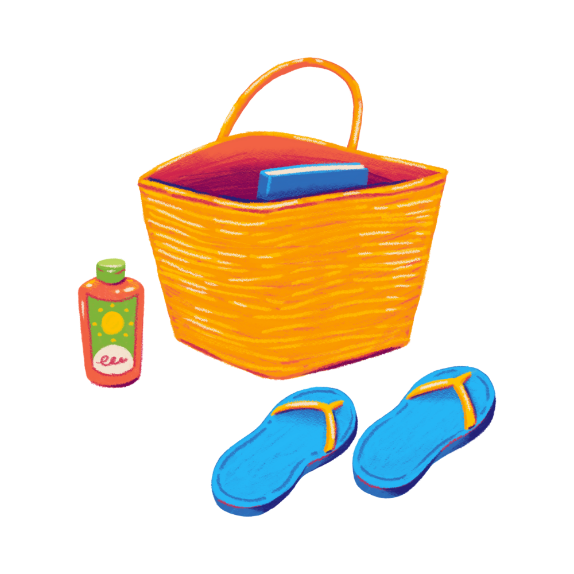 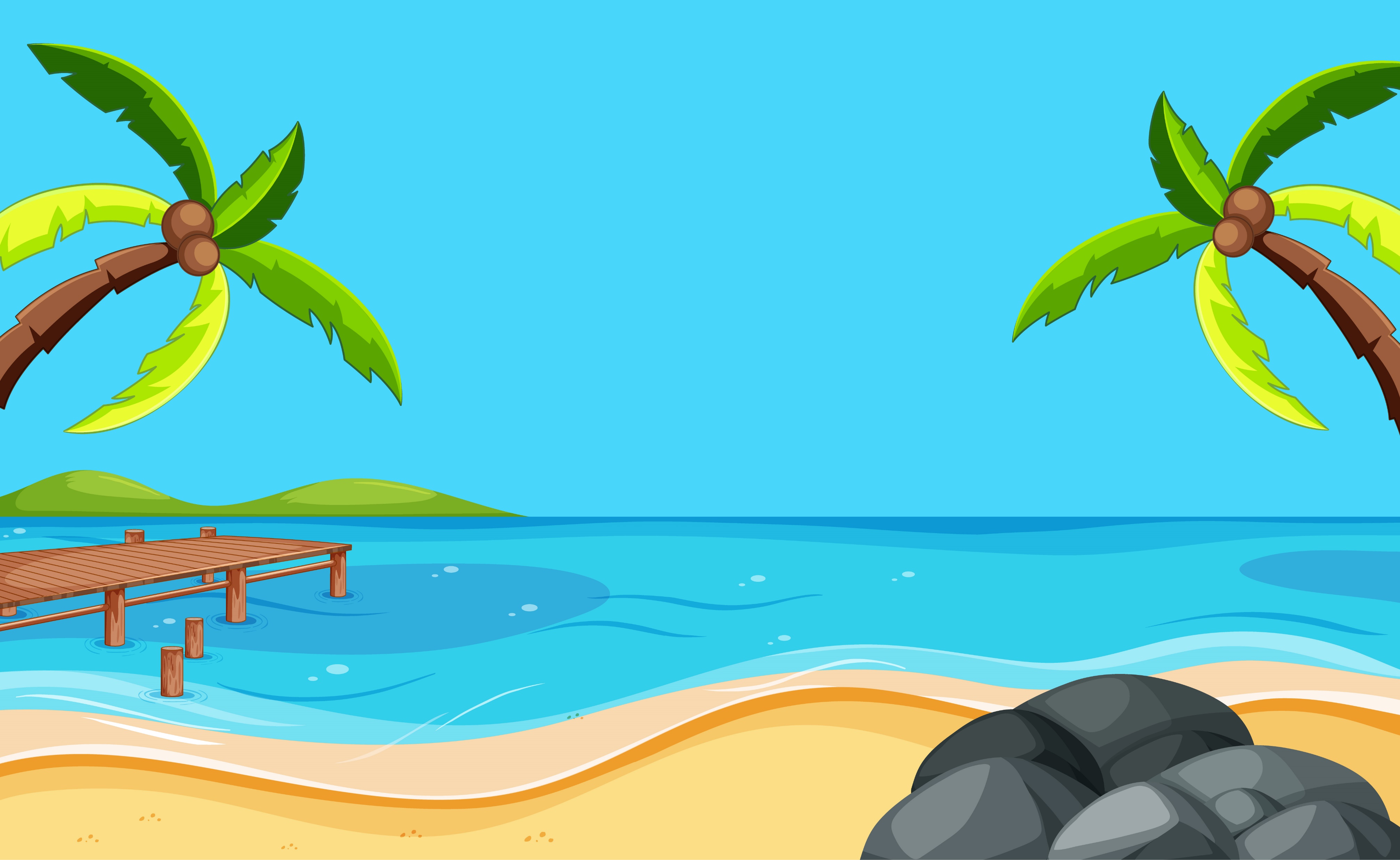 1
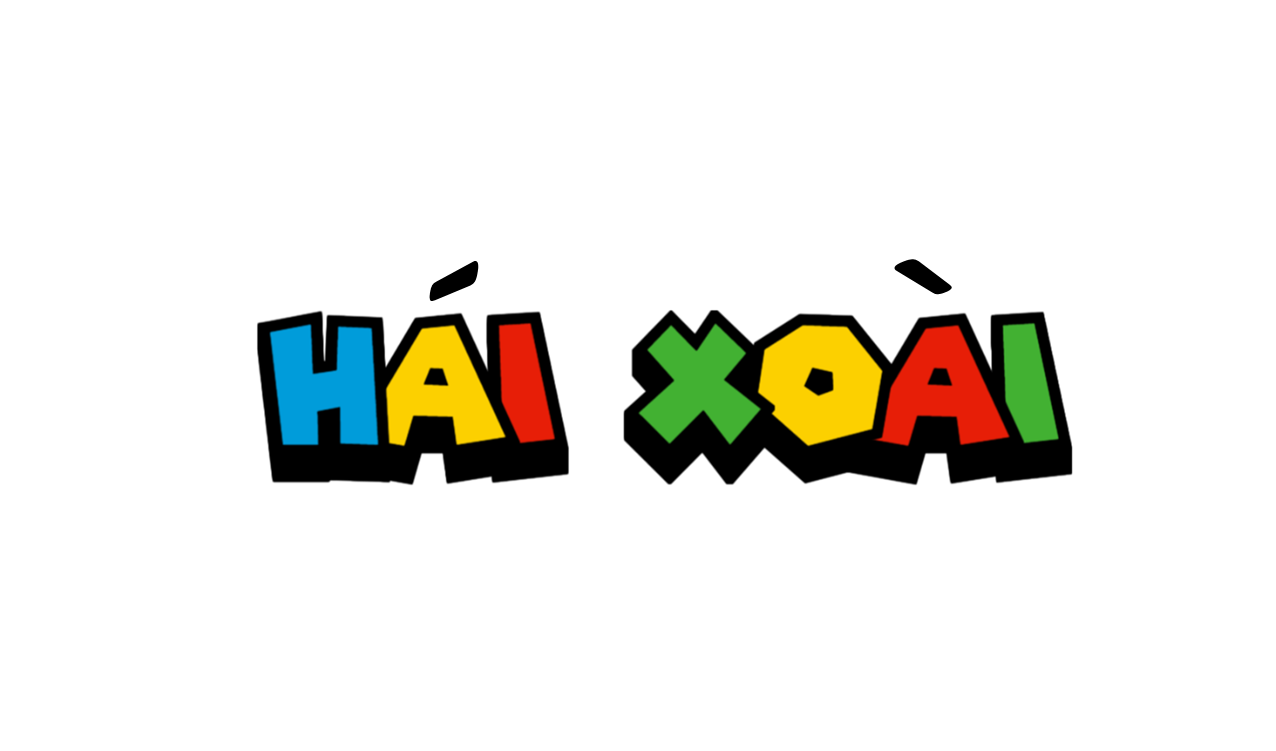 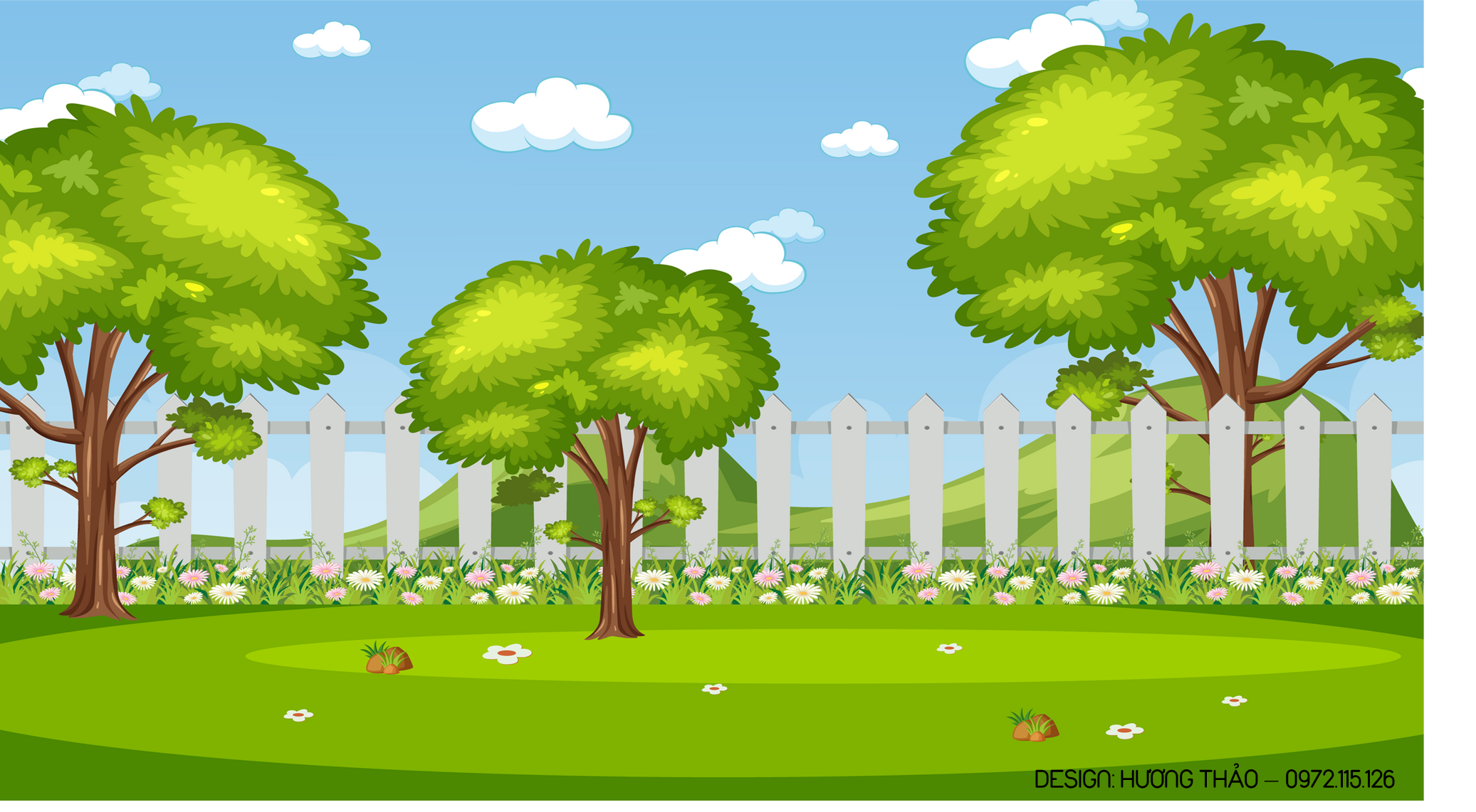 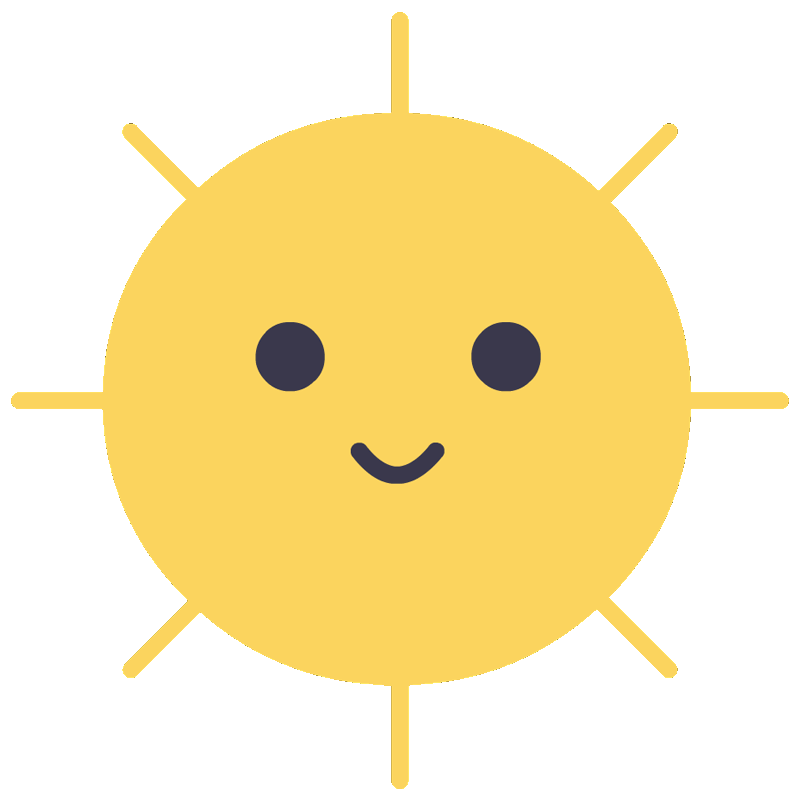 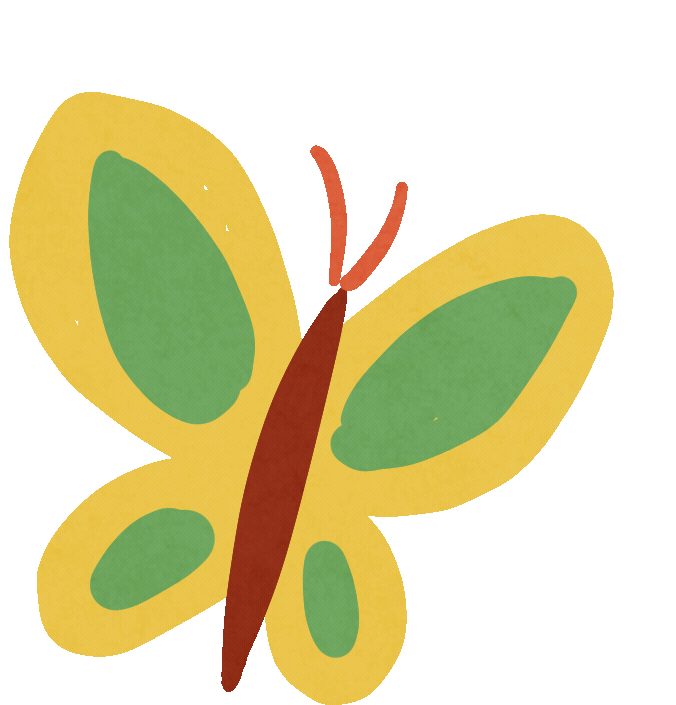 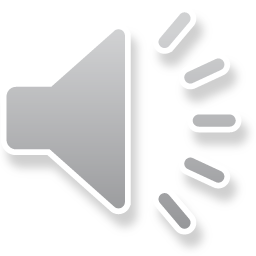 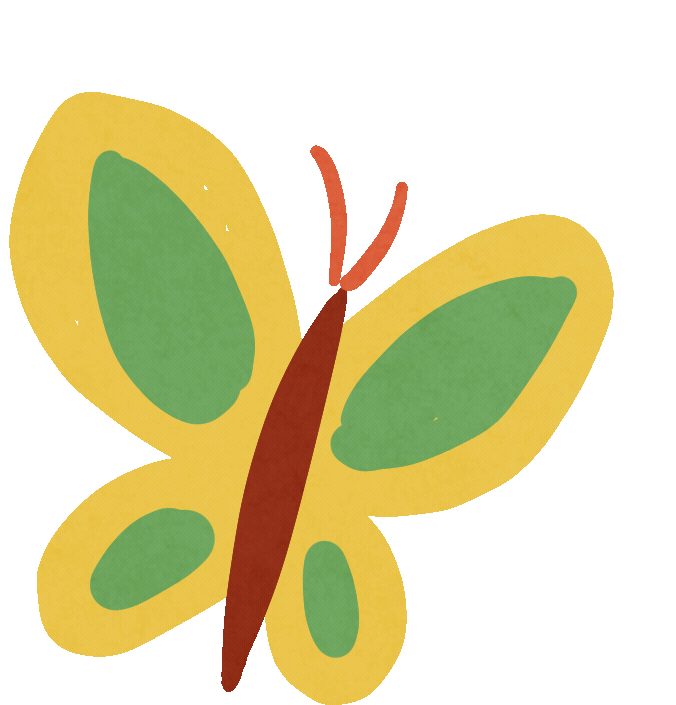 [Speaker Notes: Thiết kế: Hương Thảo – Zalo 0972.115.126]
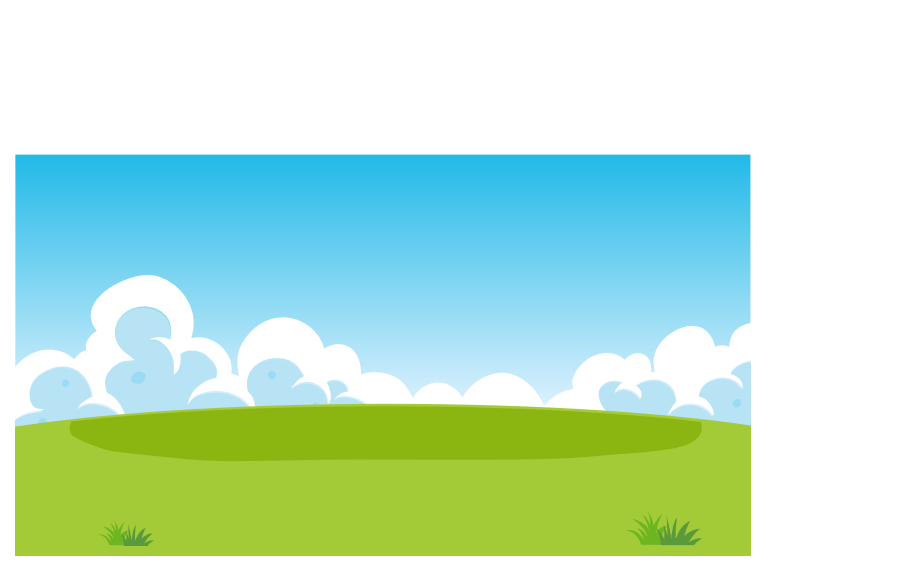 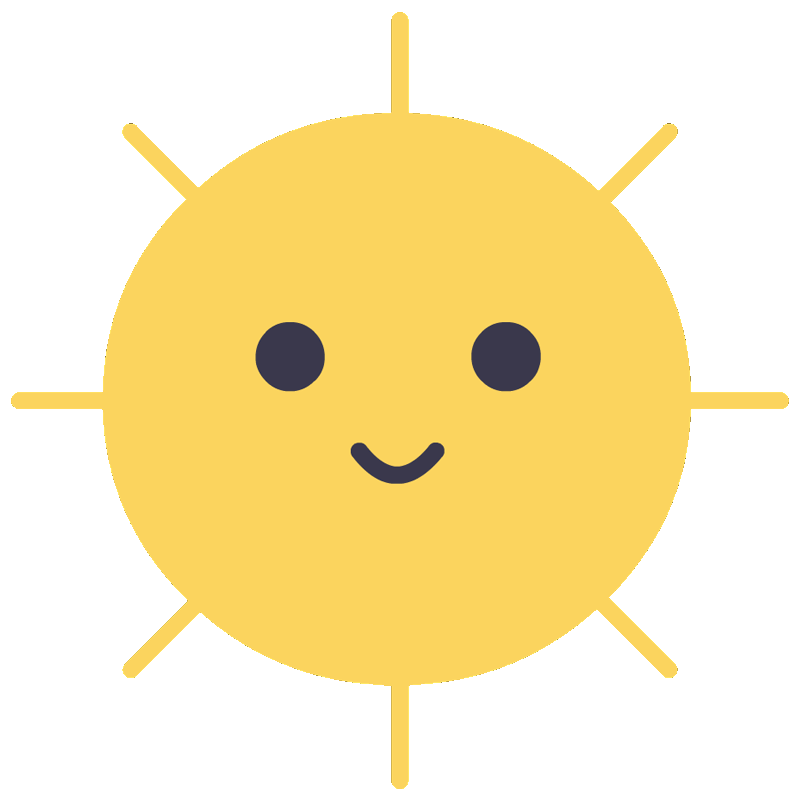 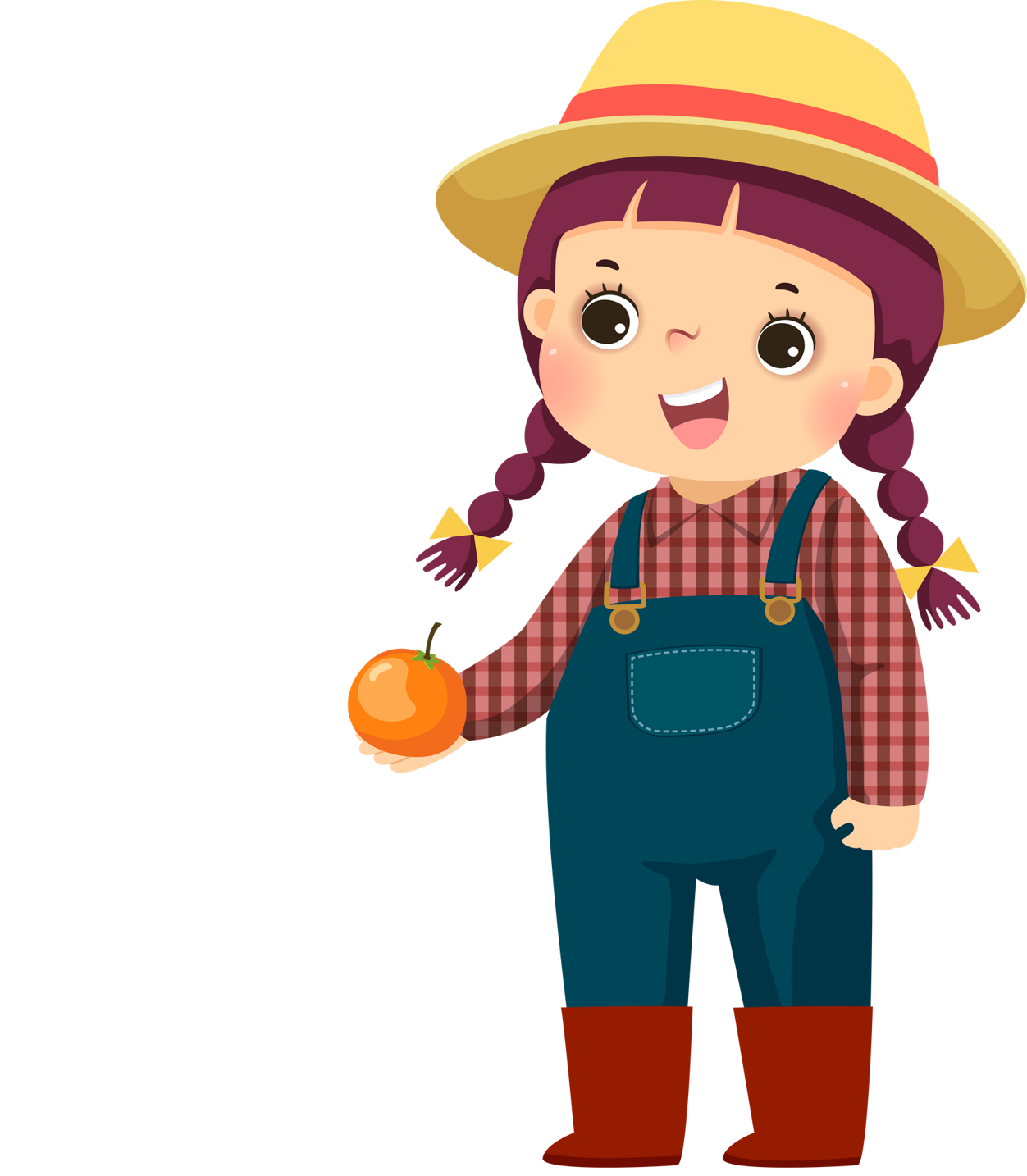 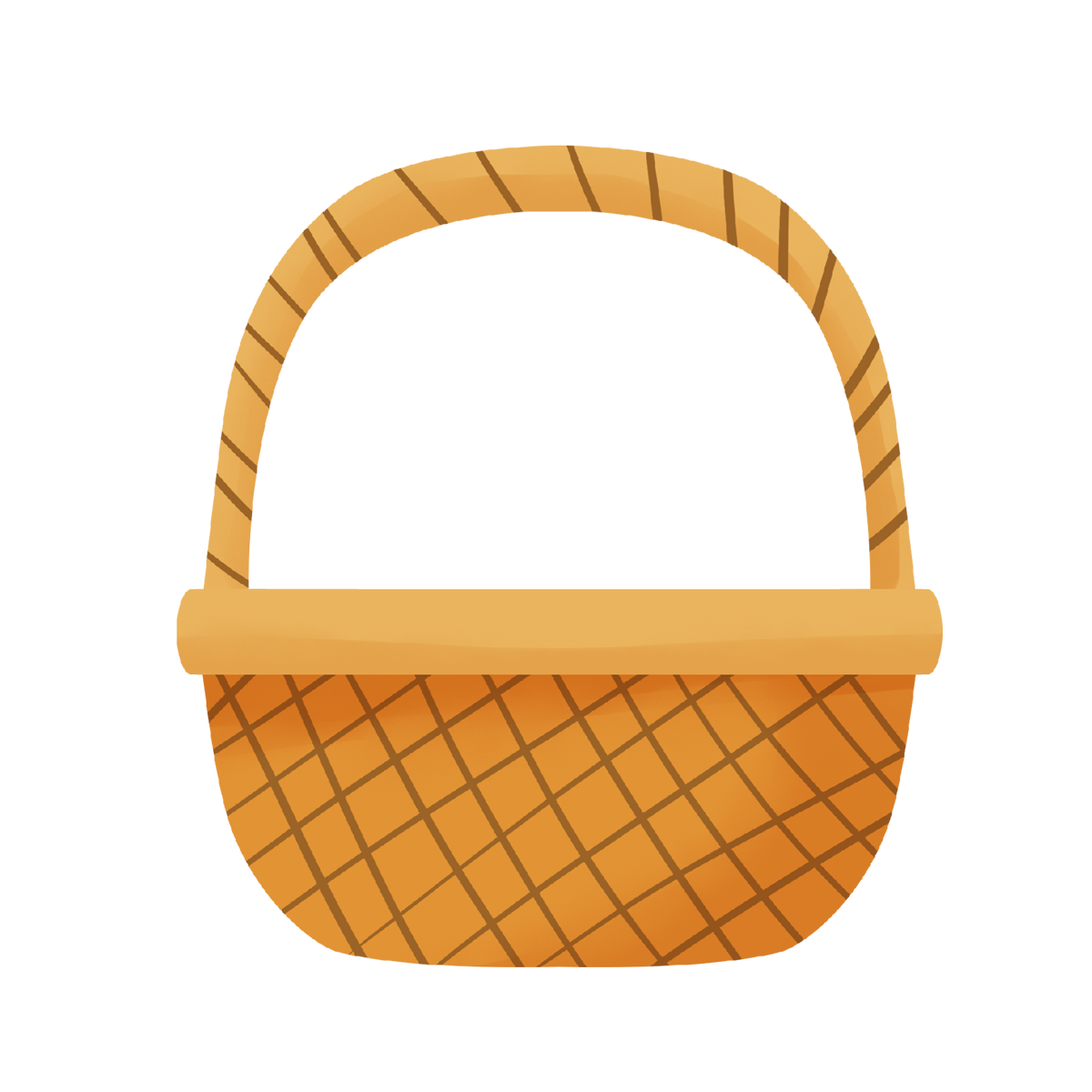 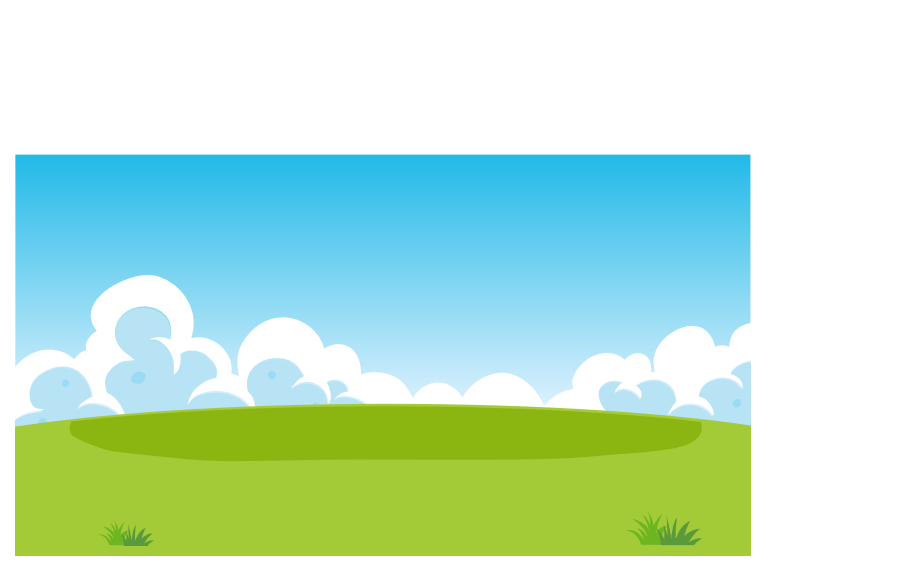 a) Giá trị của chữ số 6 trong số 960 730 là:
A. 60
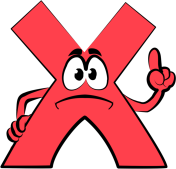 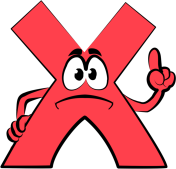 B. 600
C. 6 000
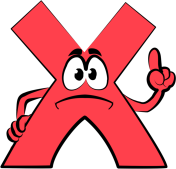 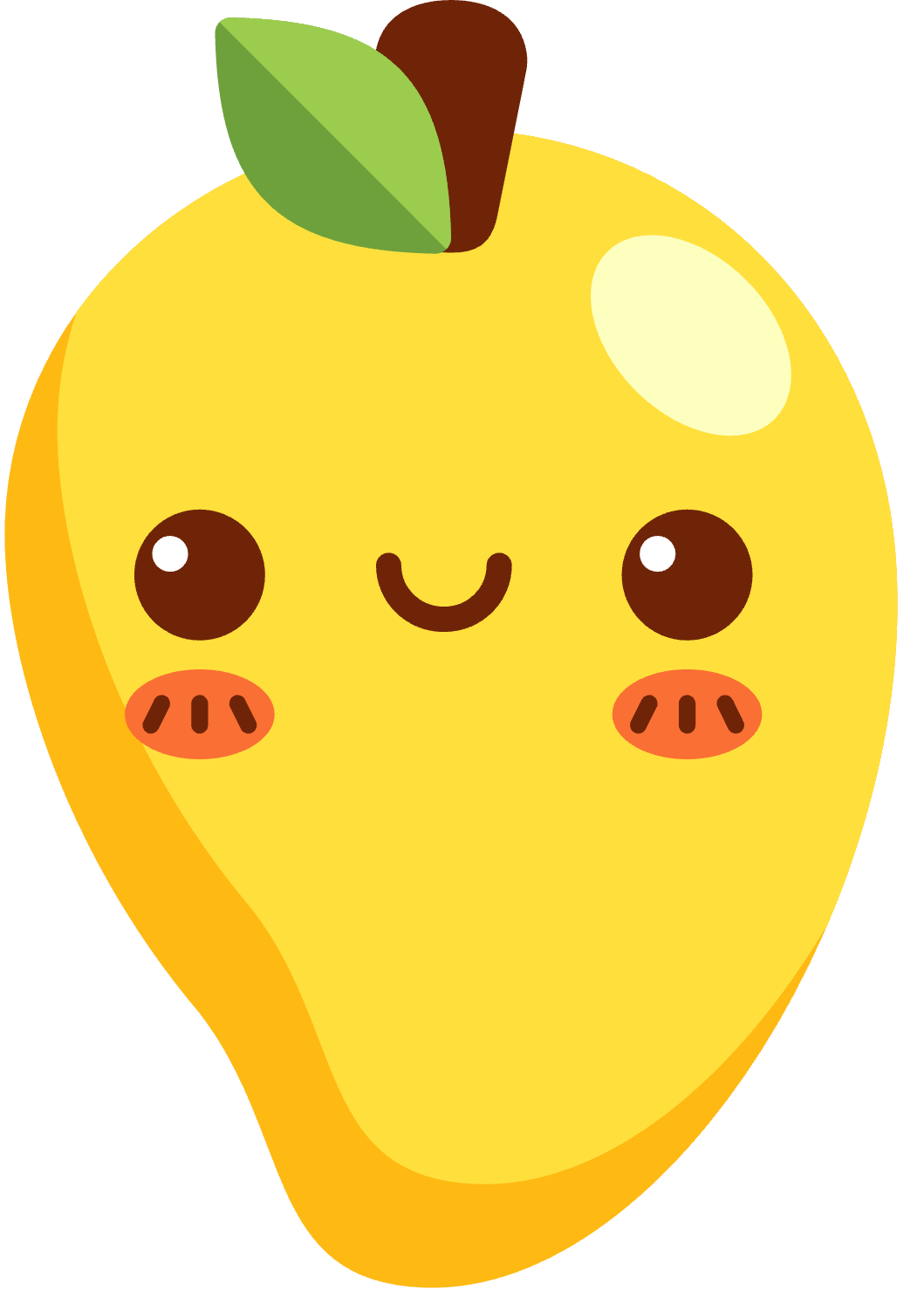 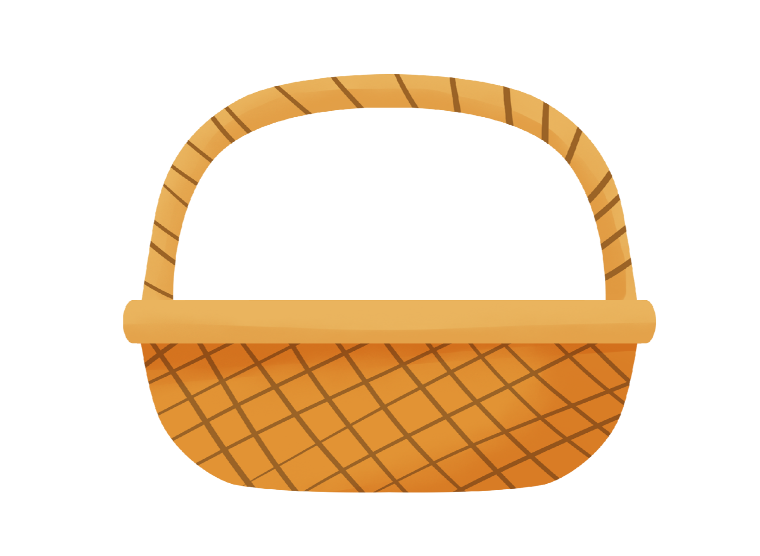 D. 60 000
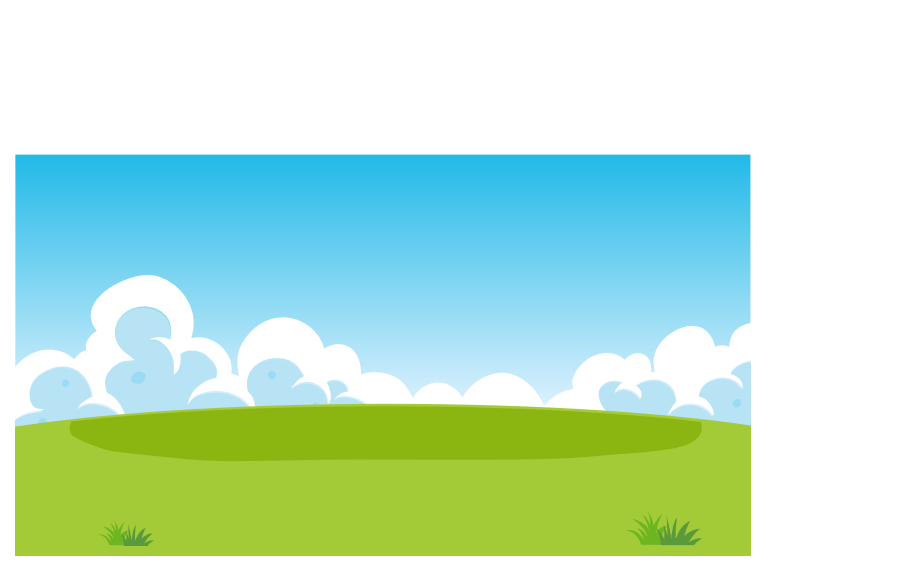 b) Số lớn nhất trong các số 109 989; 105 789; 110 200; 99 000 là:
A. 109 989
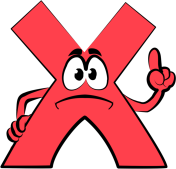 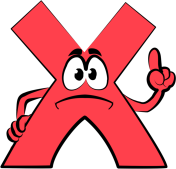 B. 105 789
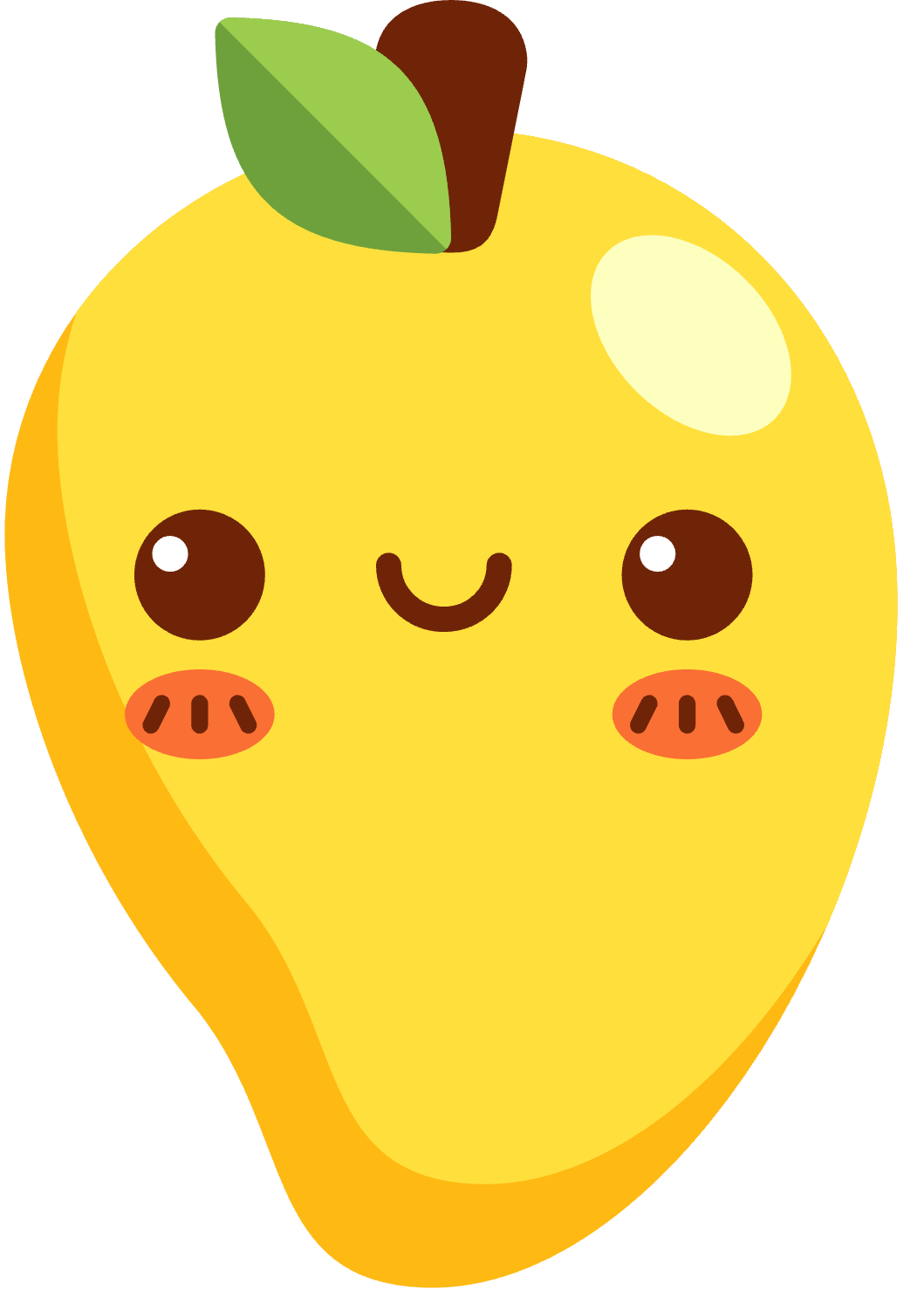 C. 110 200
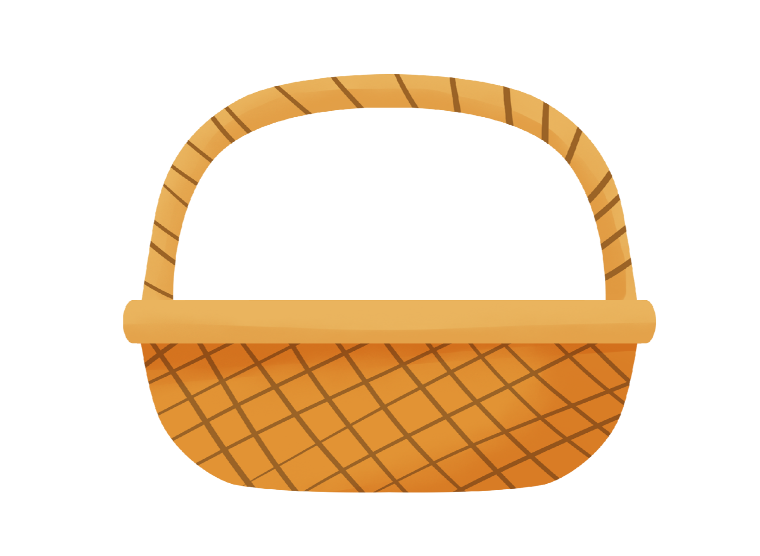 D. 99 000
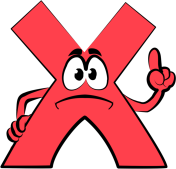 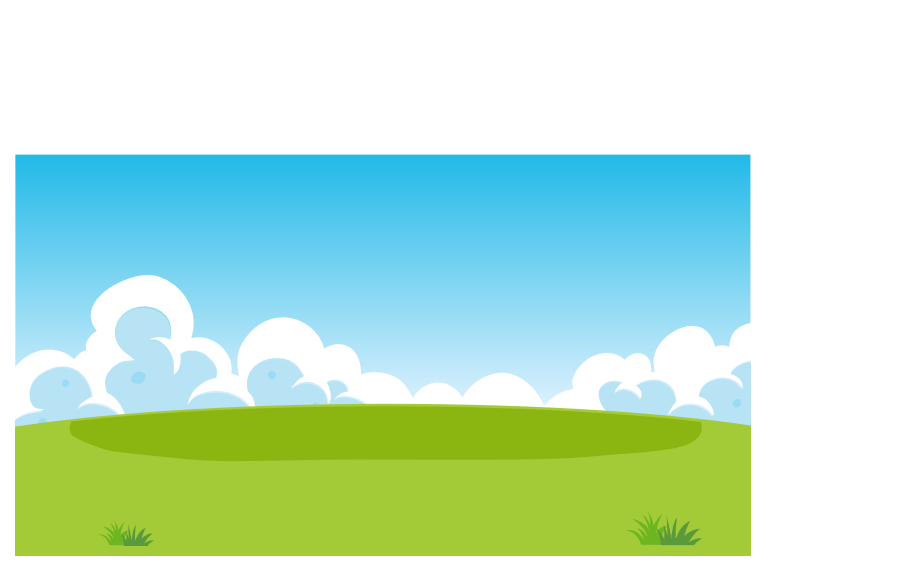 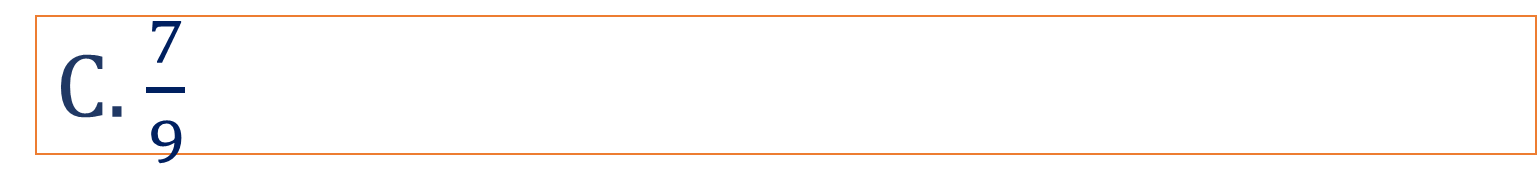 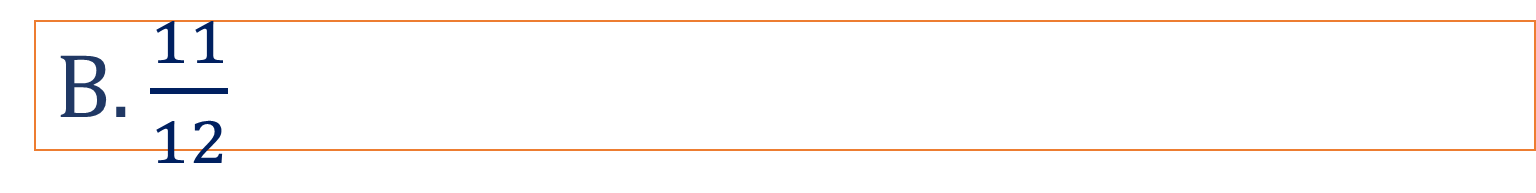 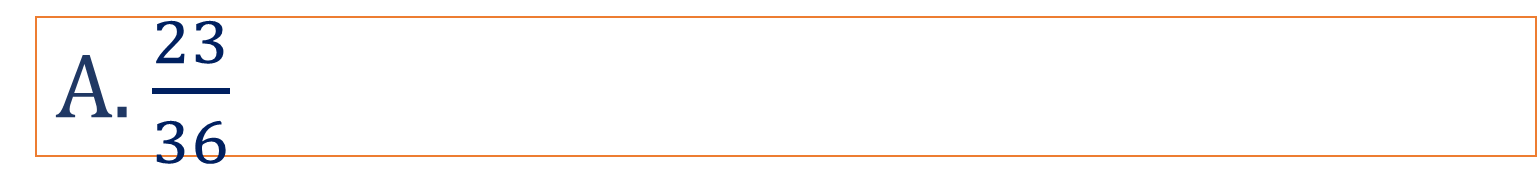 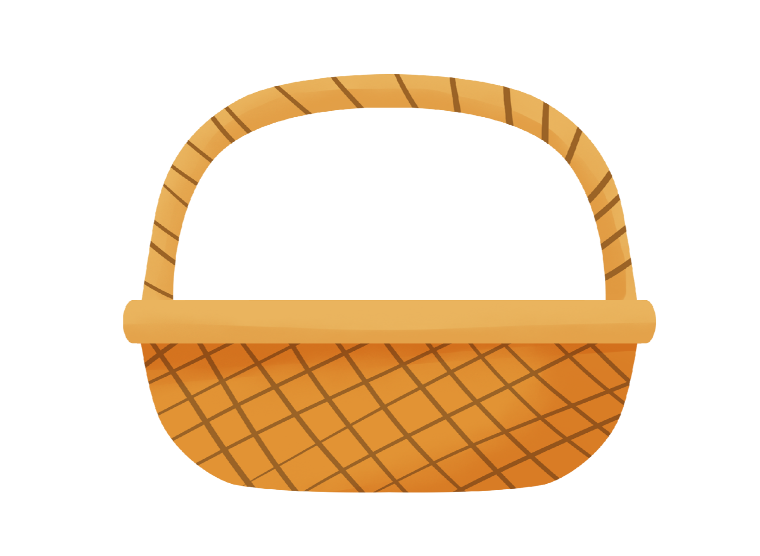 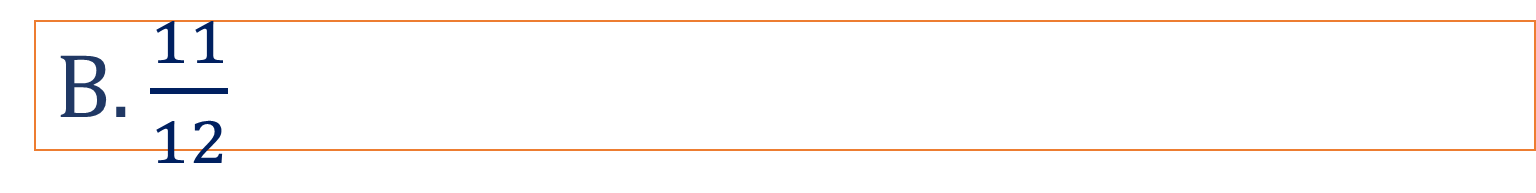 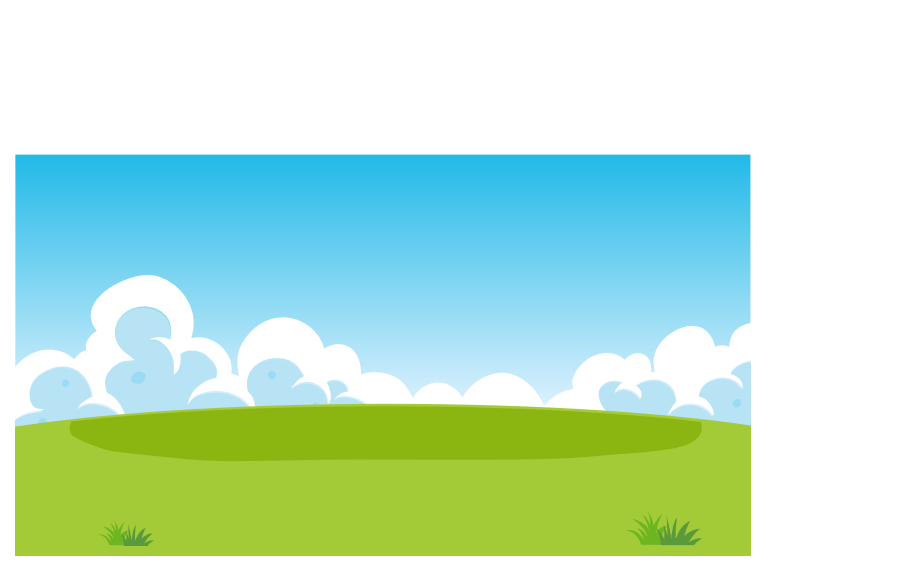 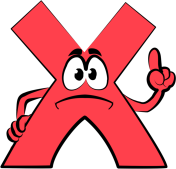 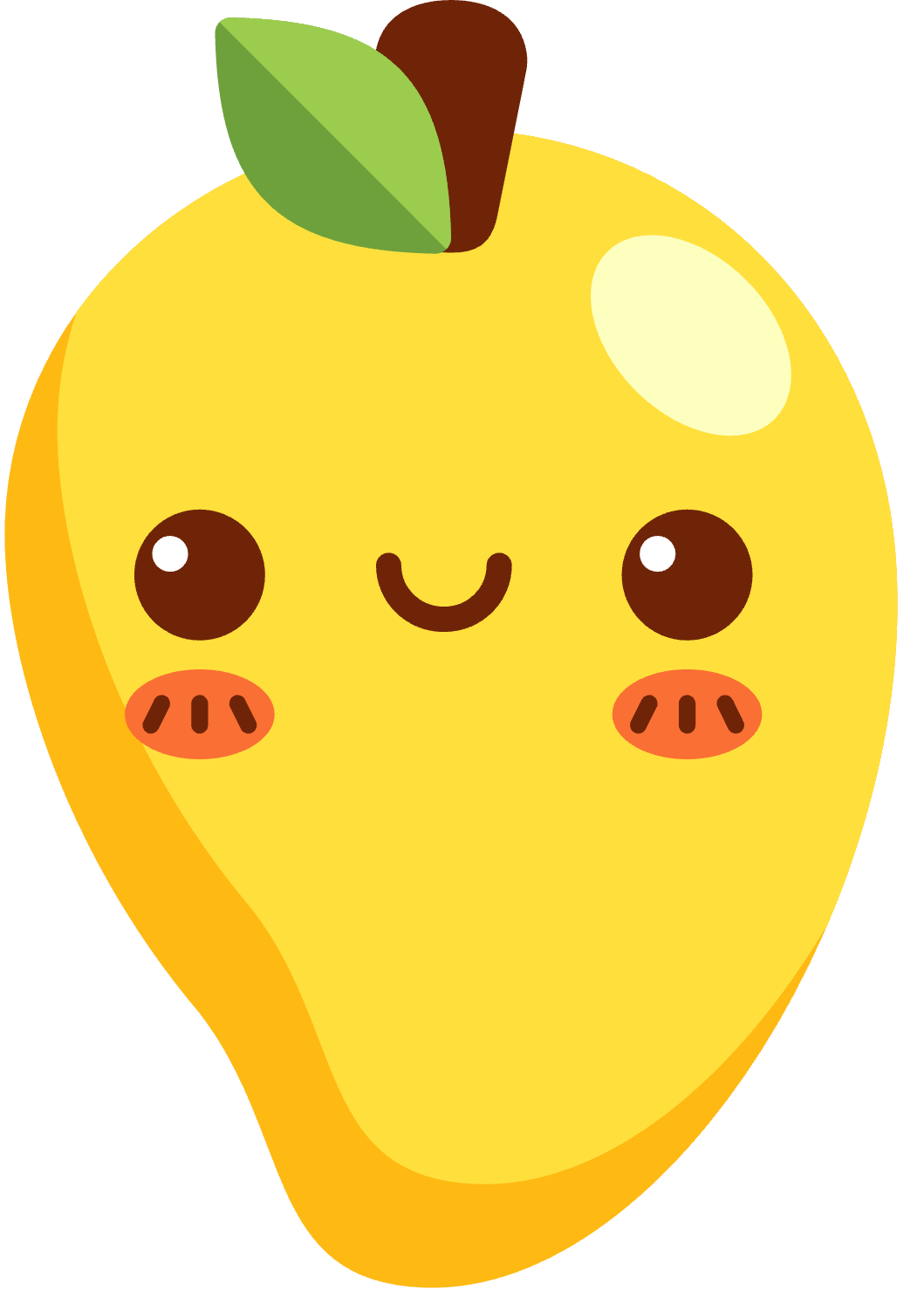 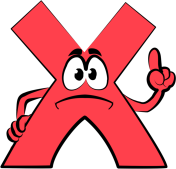 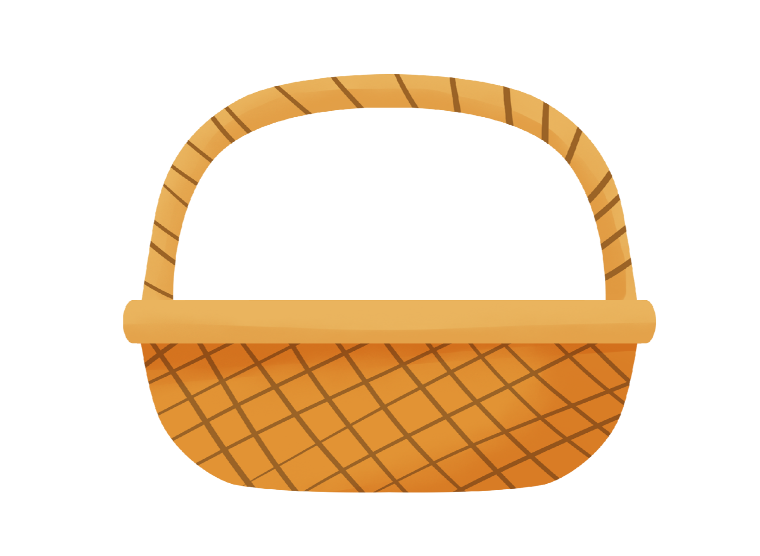 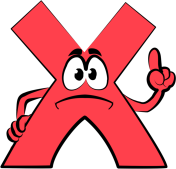 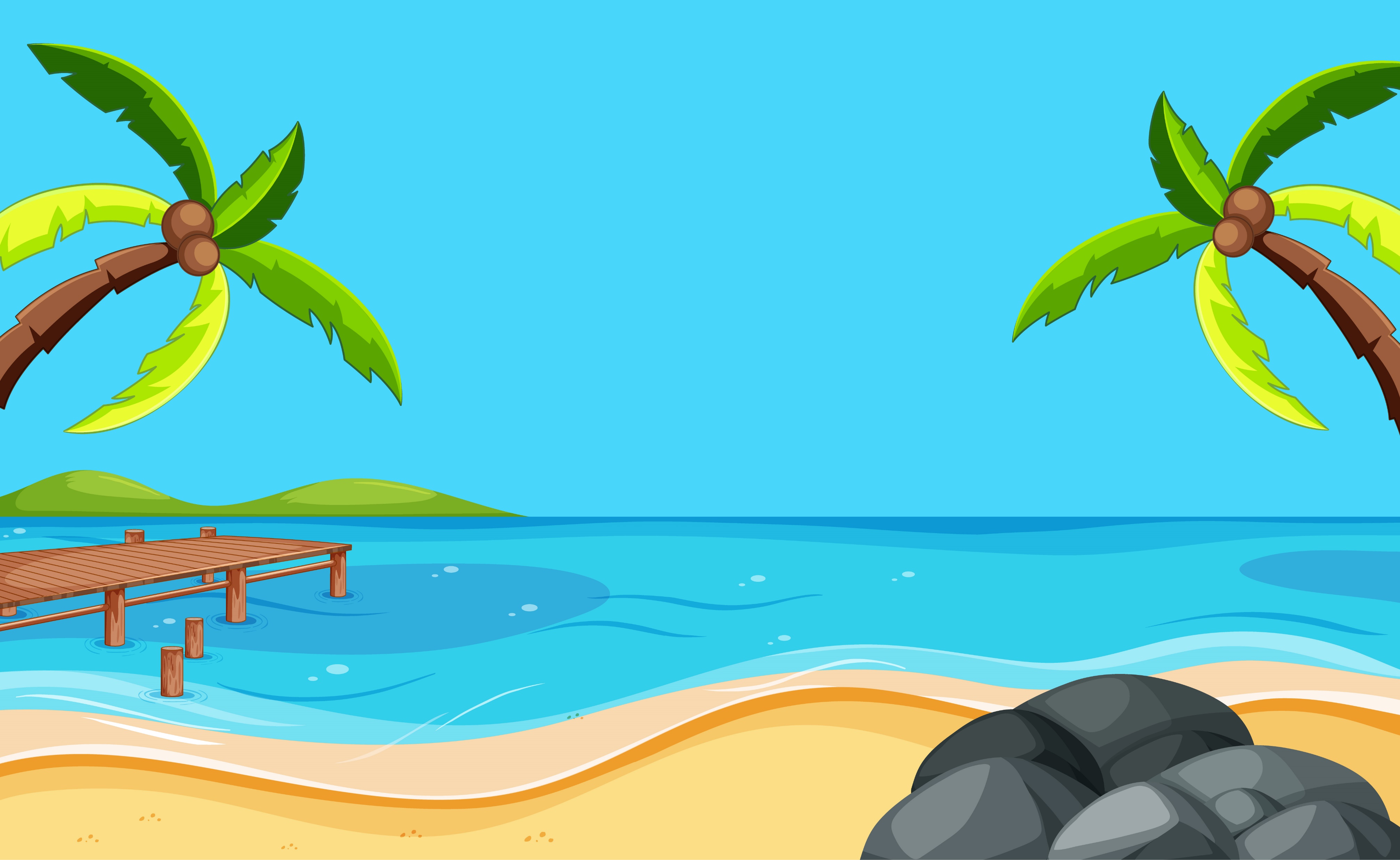 2
Tính
407 x 63
415 076 + 92 380
56 830 – 7 450
39 872 : 56
56
39 872
415 076
  92 380
56 830
    7 450
407
    63
-
x
+
3 92
712
67
49 380
1221
507 456
56
2442
112
25641
112
0
[Speaker Notes: Thiết kế: Hương Thảo 0972115126]
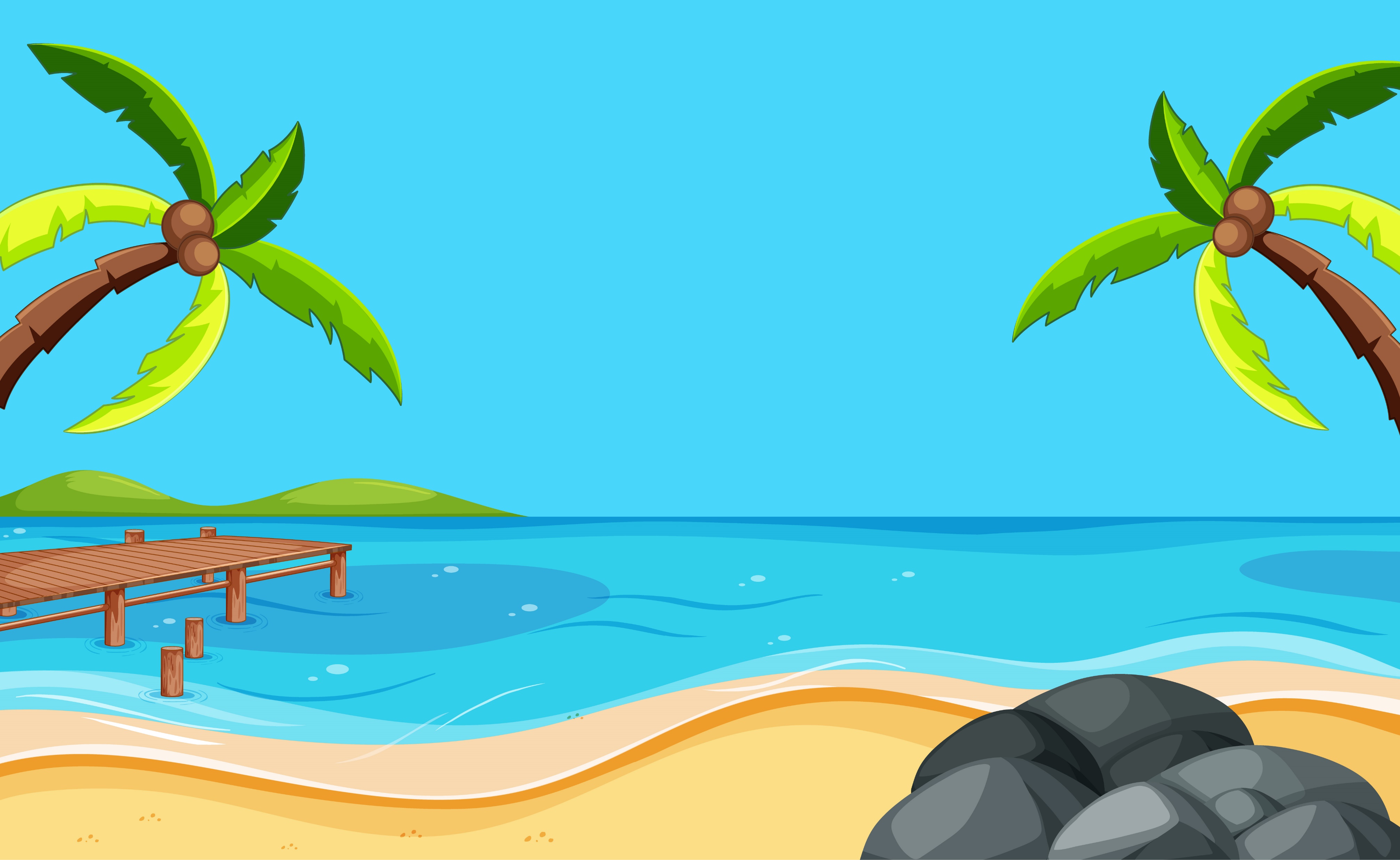 3
Số?
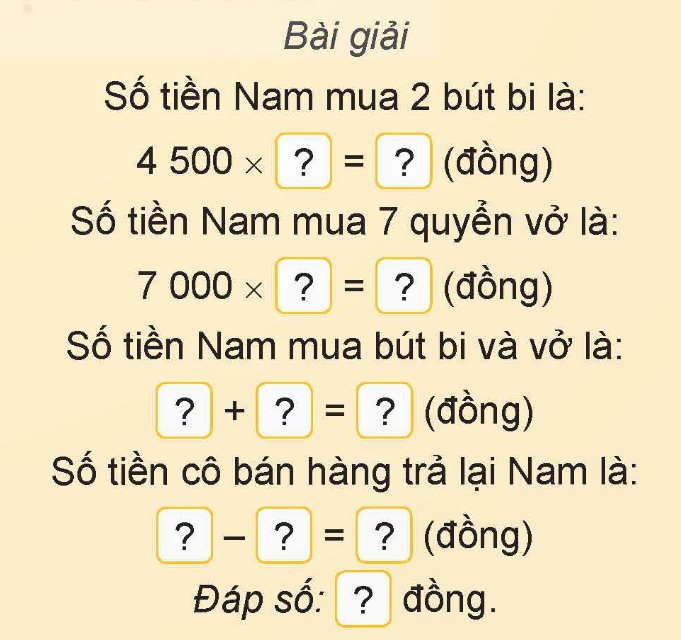 Một bút bi giá 4 500 đồng, một quyển vở giá 7 000 đồng. Nam mua 2 bút bi và 7 quyển vở. Nam đưa cho cô bán hàng tờ tiền 100 000 đồng. Hỏi cô bán hàng trả lại Nam bao nhiêu tiền?
2
9 000
7
49000
58000
9 000
49000
42000
100 000
58000
42000
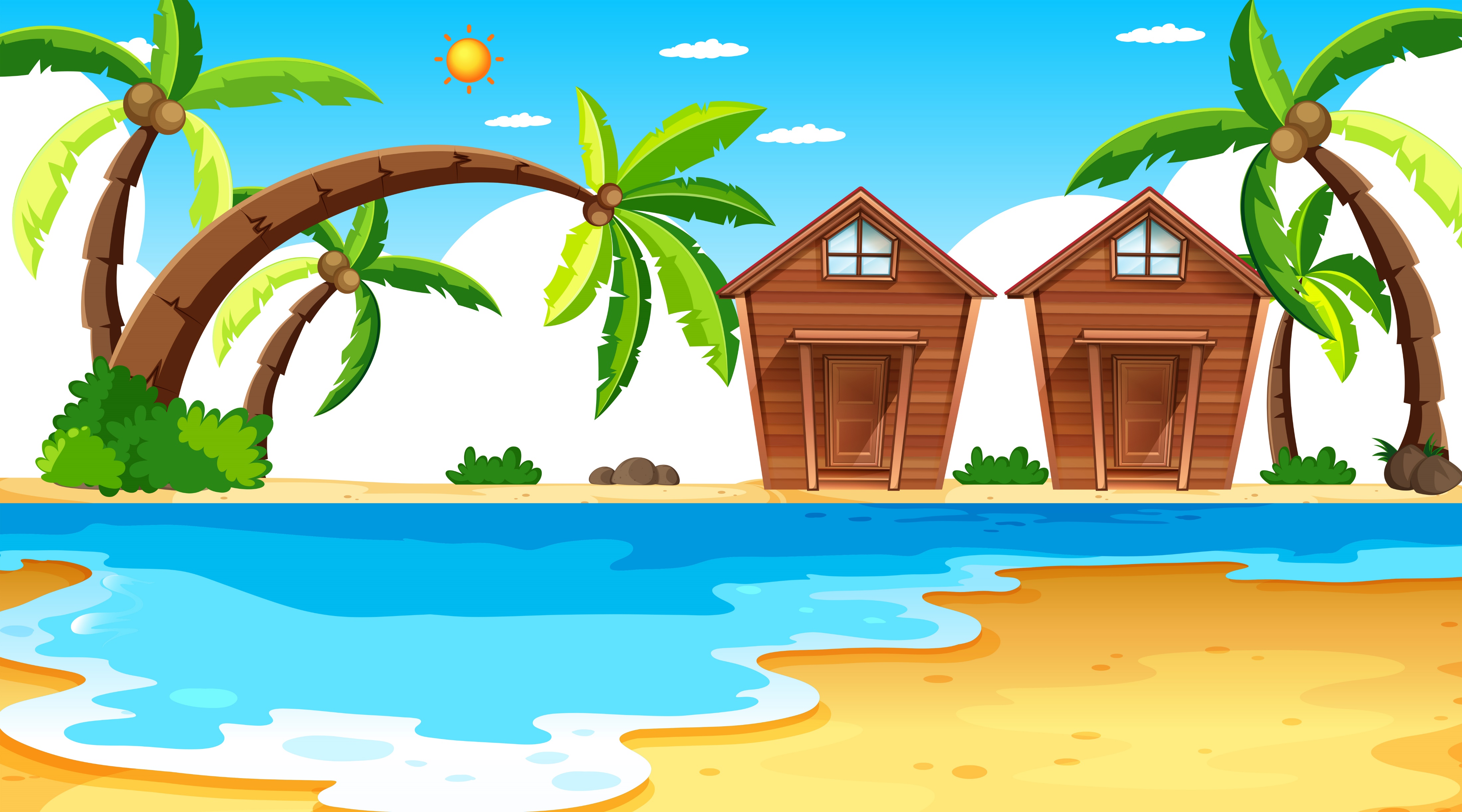 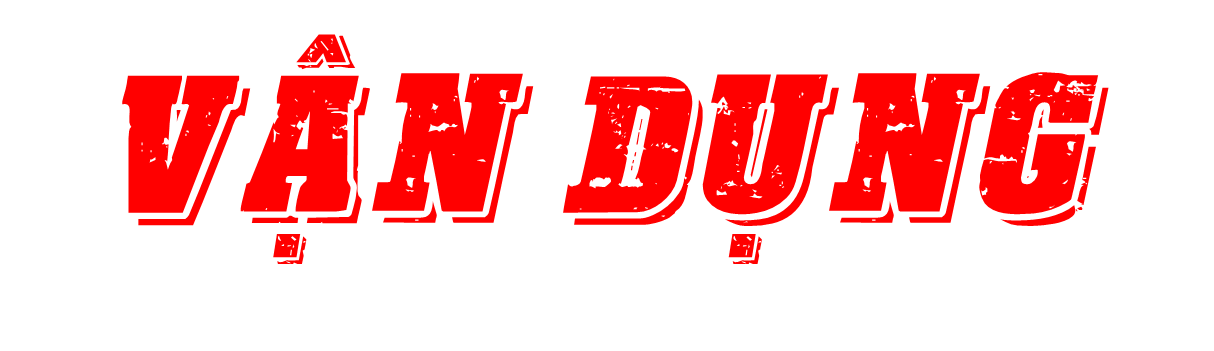 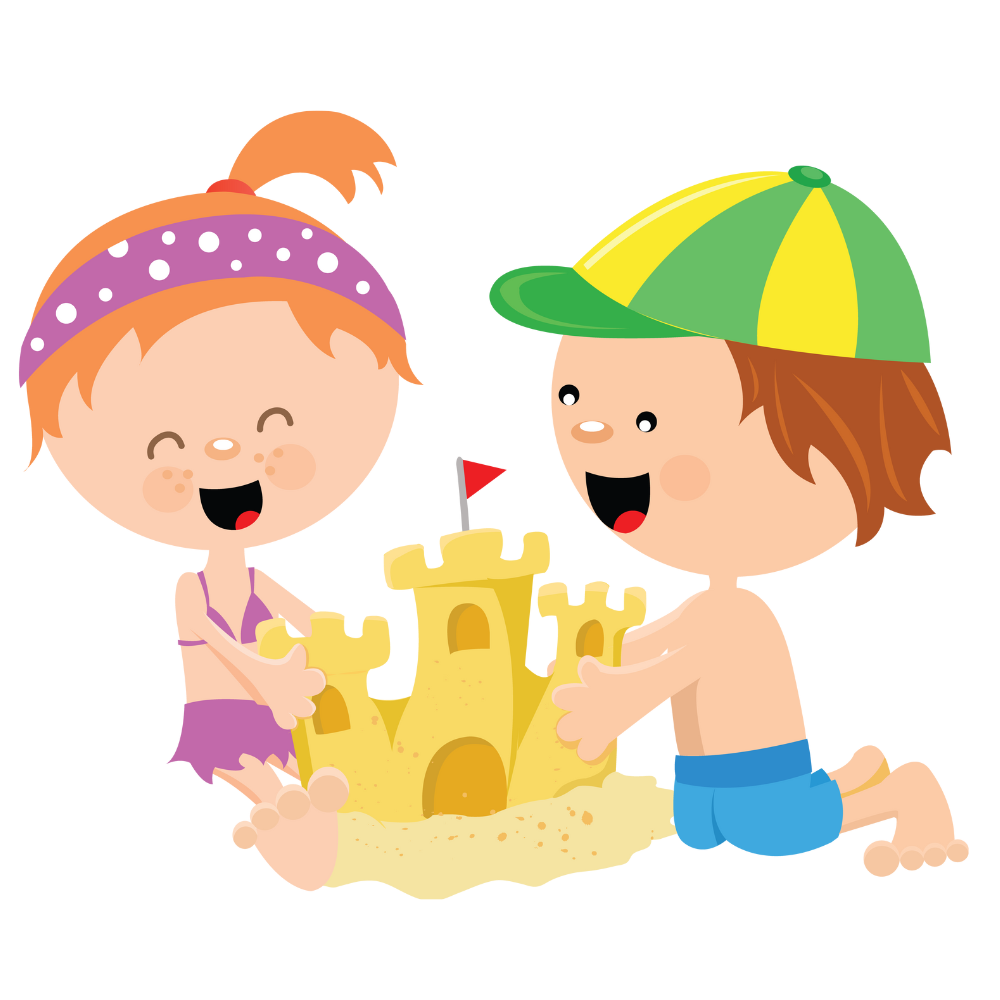 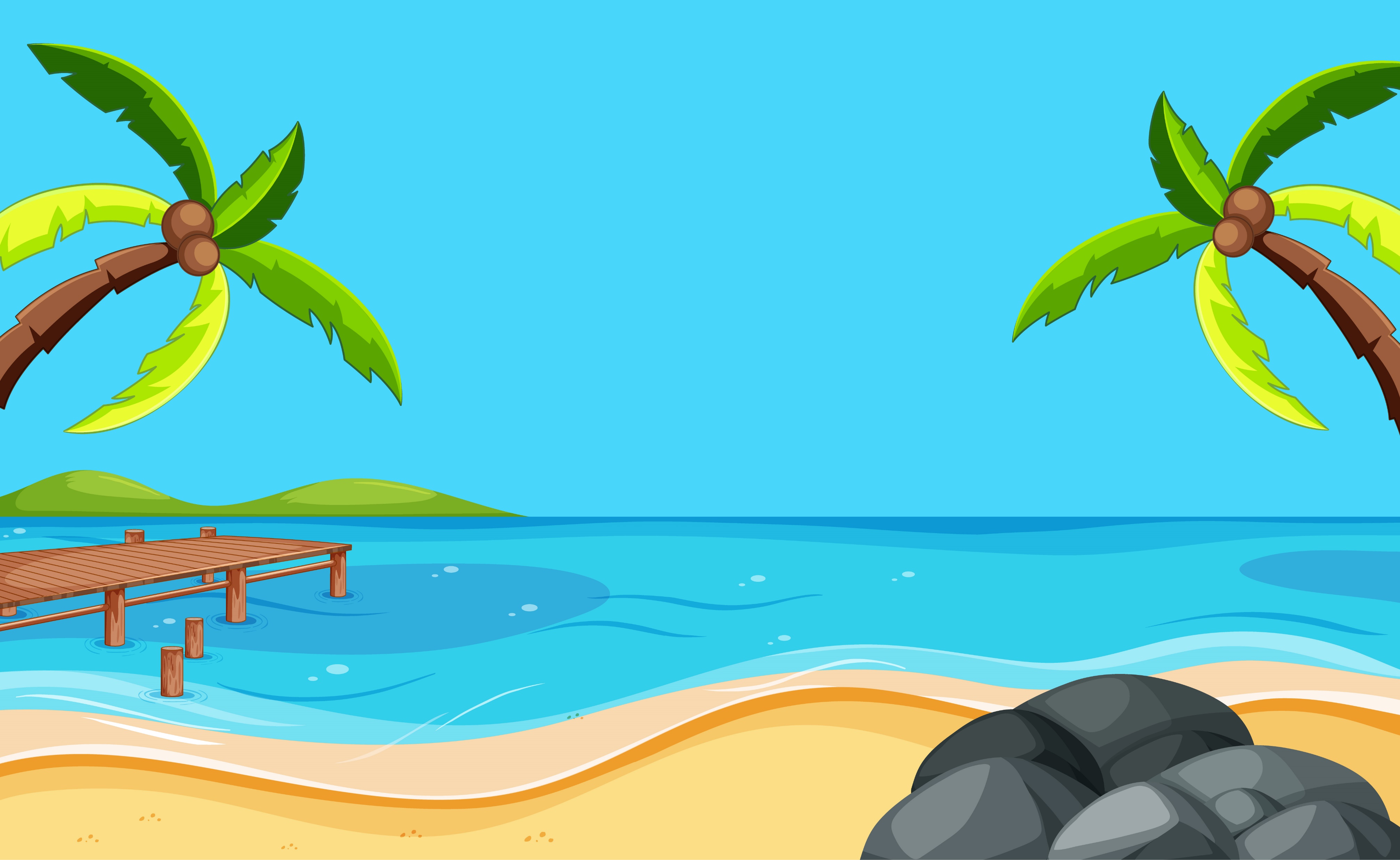 Sân trường của Trường Tiểu học Đoàn kết dạng hình chữ nhật có chu vi 142 m, chiều dài hơn chiều rộng 13 m. Tính diện tích sân trường đó.
4
Bài giải
Nửa chu vi sân trường là:
142 : 2 = 71 (m)
Chiều dài sân trường là:
(71 + 13) : 2 = 42 (m)
Chiều rộng sân trường là:
71 – 42 = 29 (m)
Diện tích sân trường là:
42 × 29 = 1 218 (m2)
Đáp số: 1 218 m2
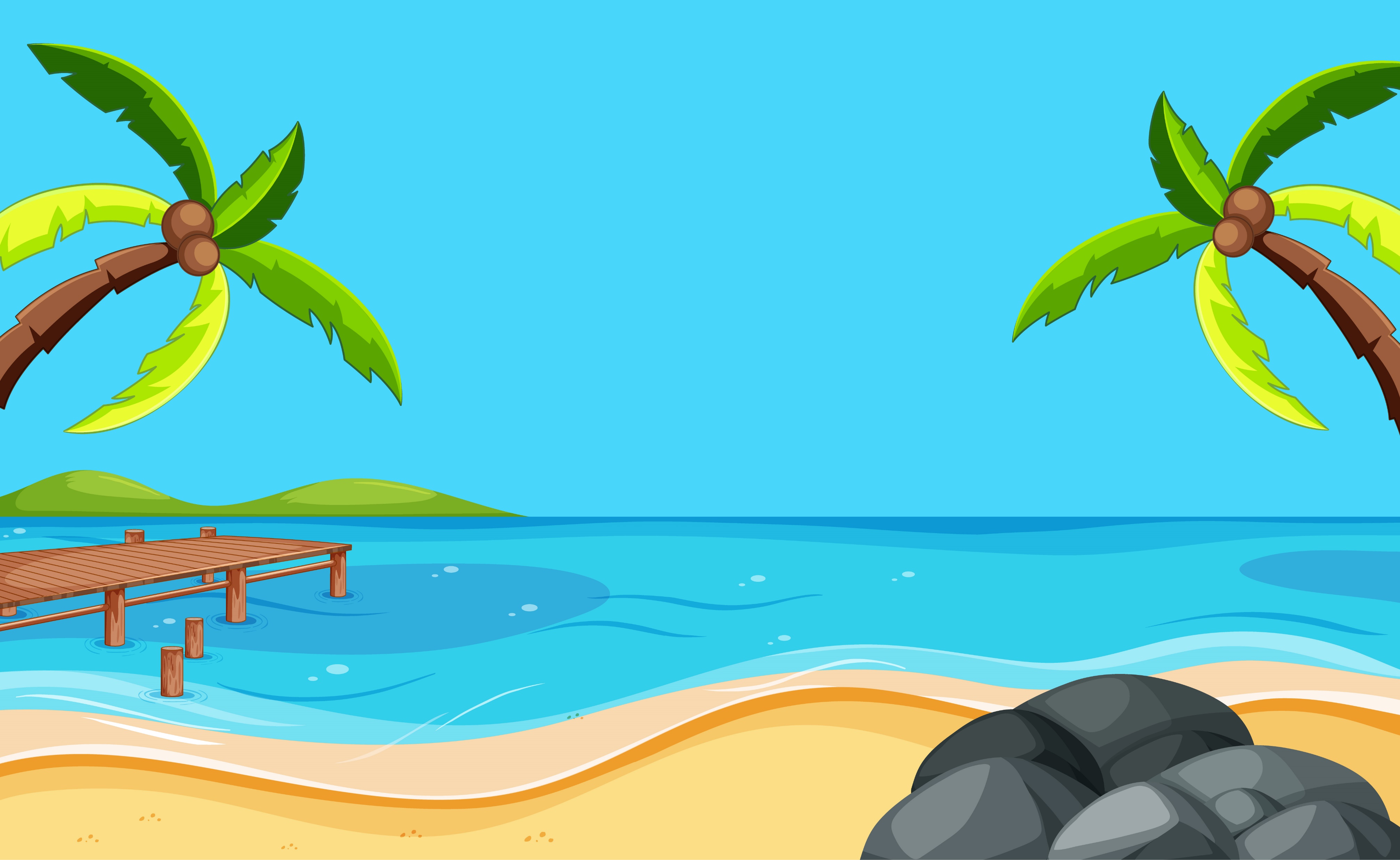 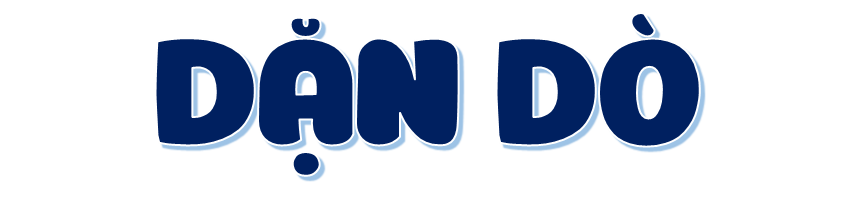 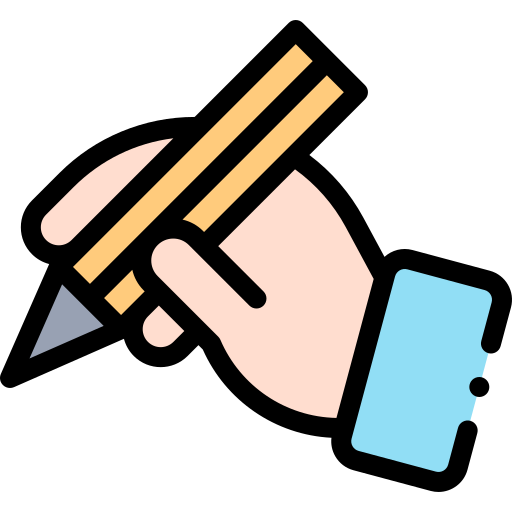 - HS về nhà hoàn thành các BT
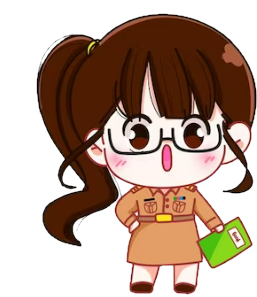 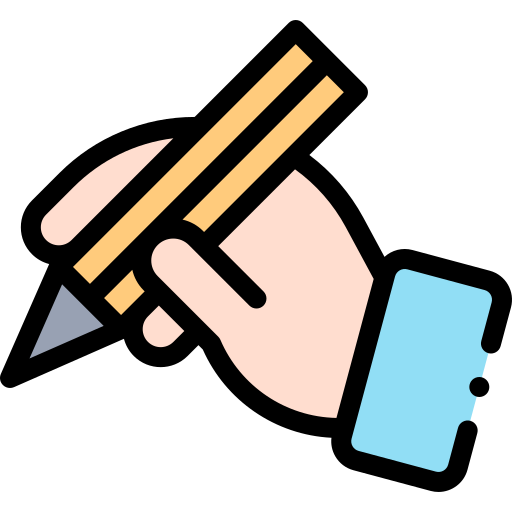 - Chuẩn bị bài sau
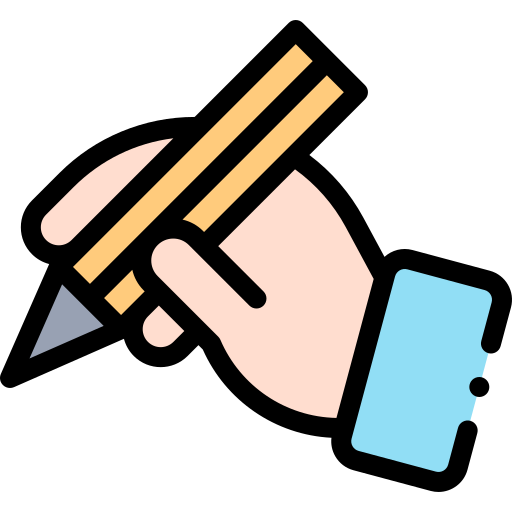 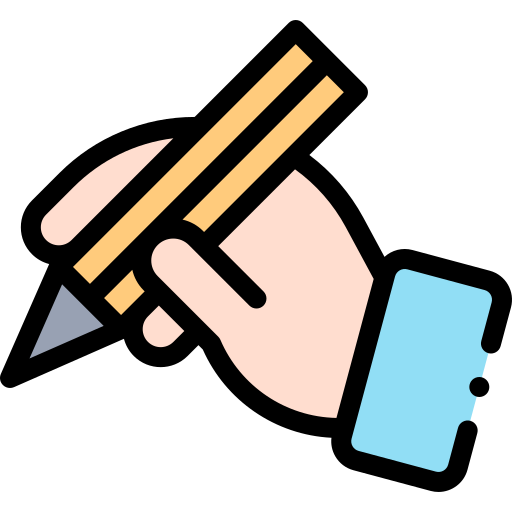 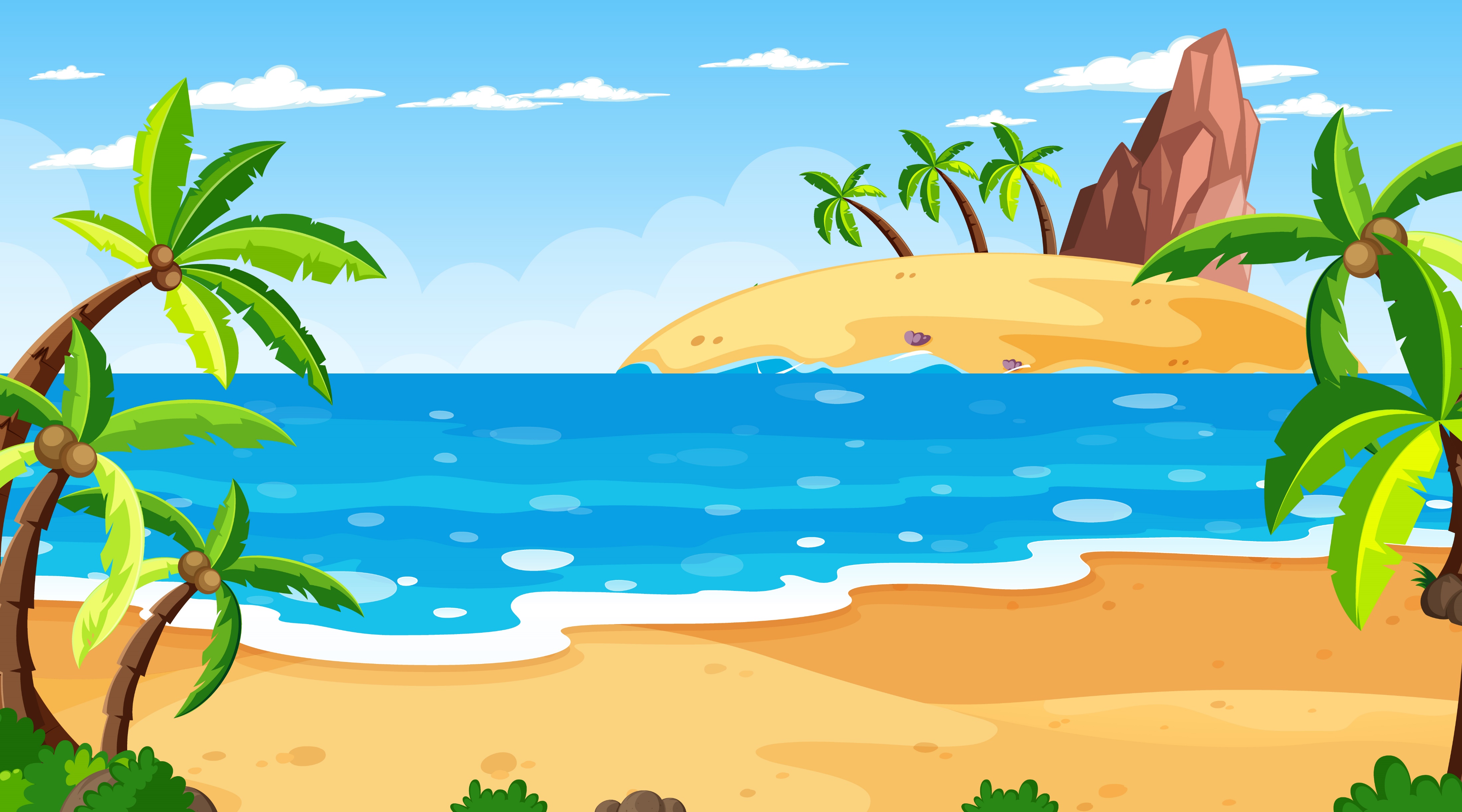 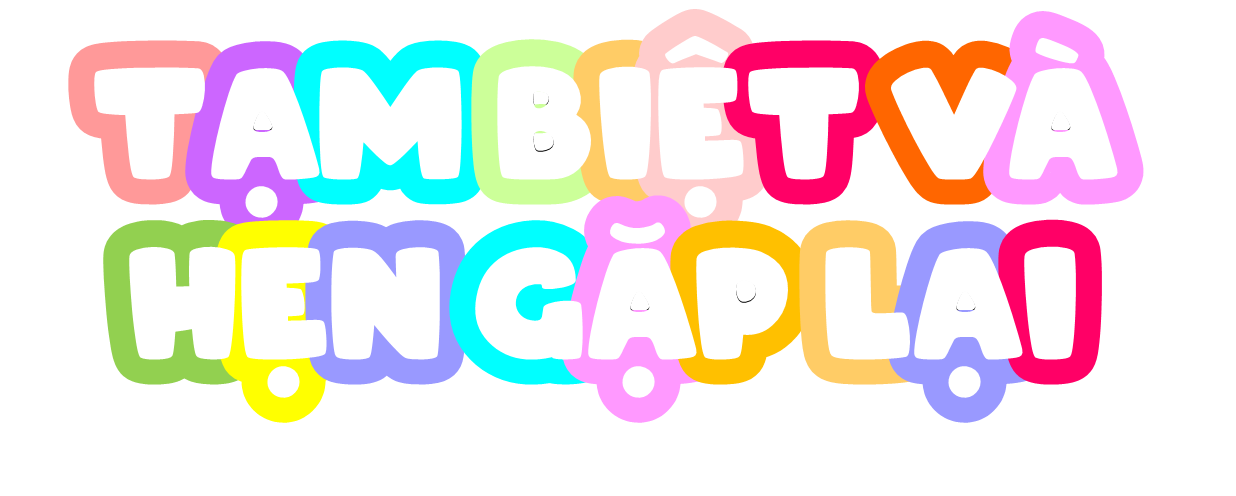